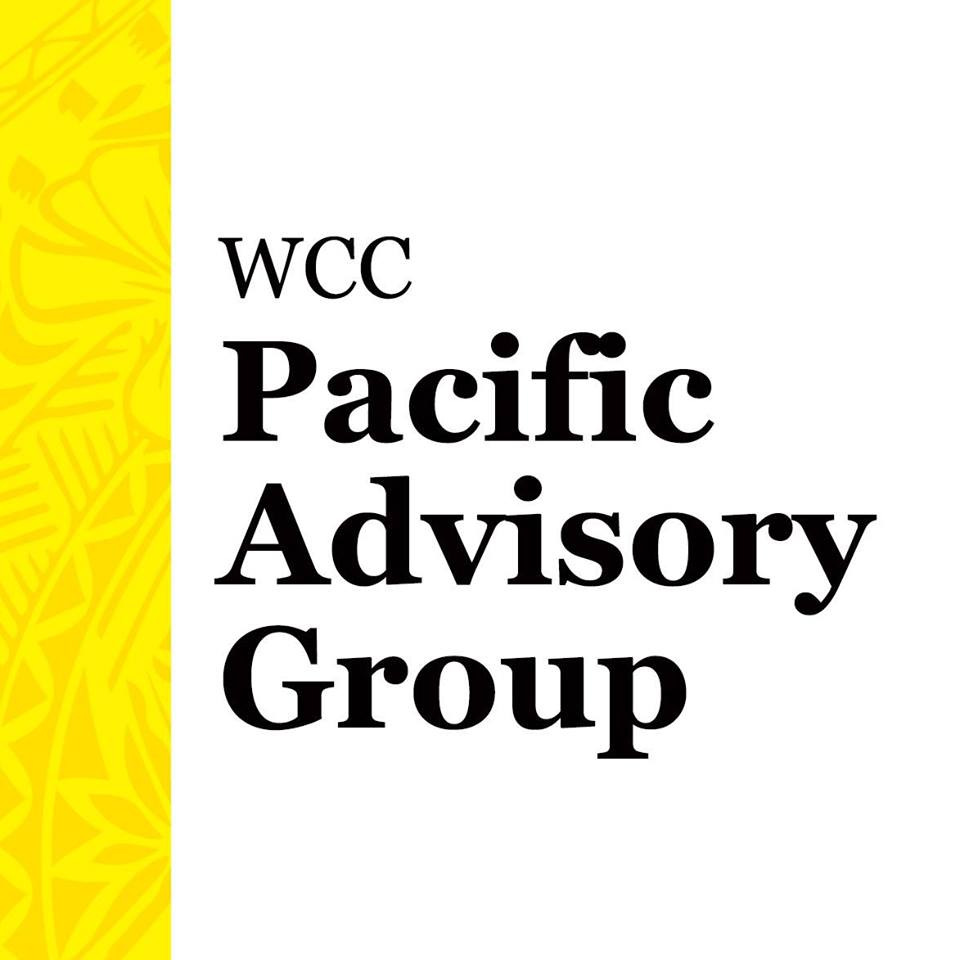 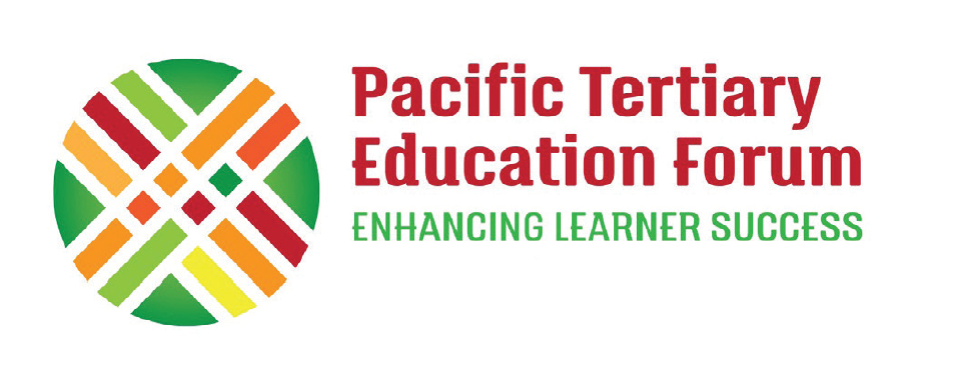 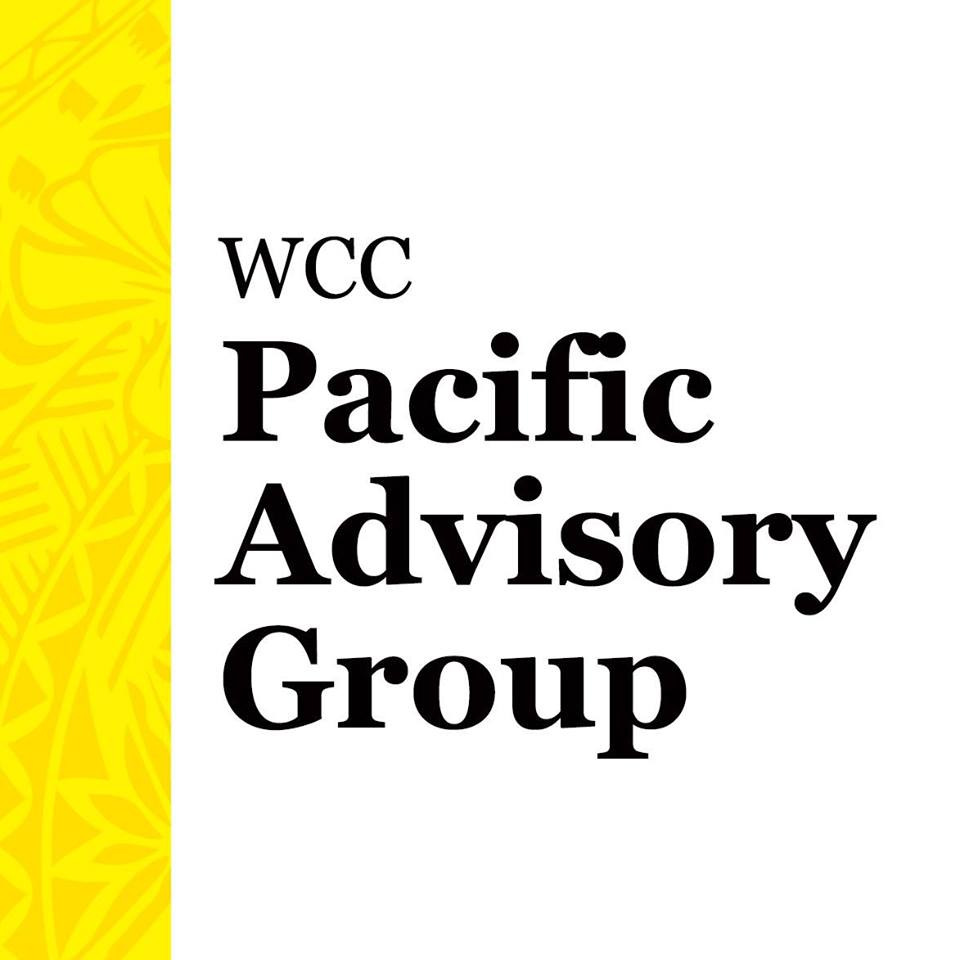 “RESHAPING PASIFIKA”

Samson Samasoni
Chair, Wellington City Council Pacific Advisory Council

6 September 2018
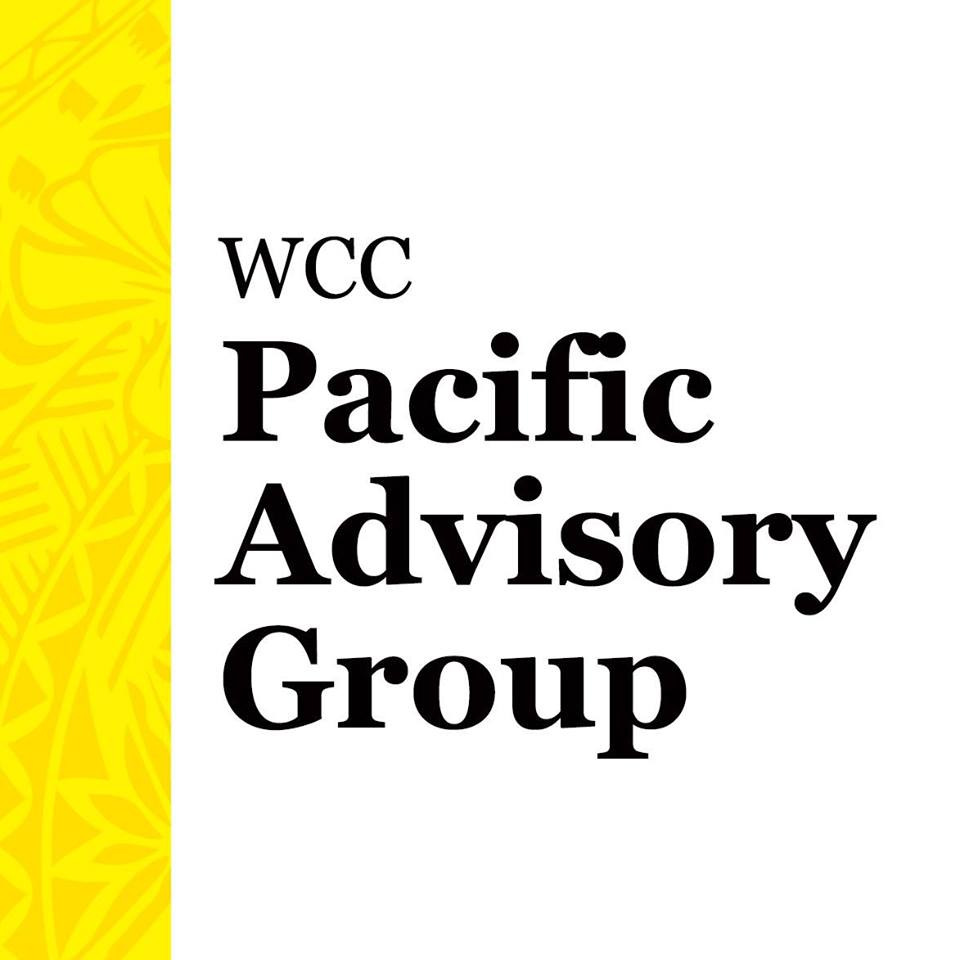 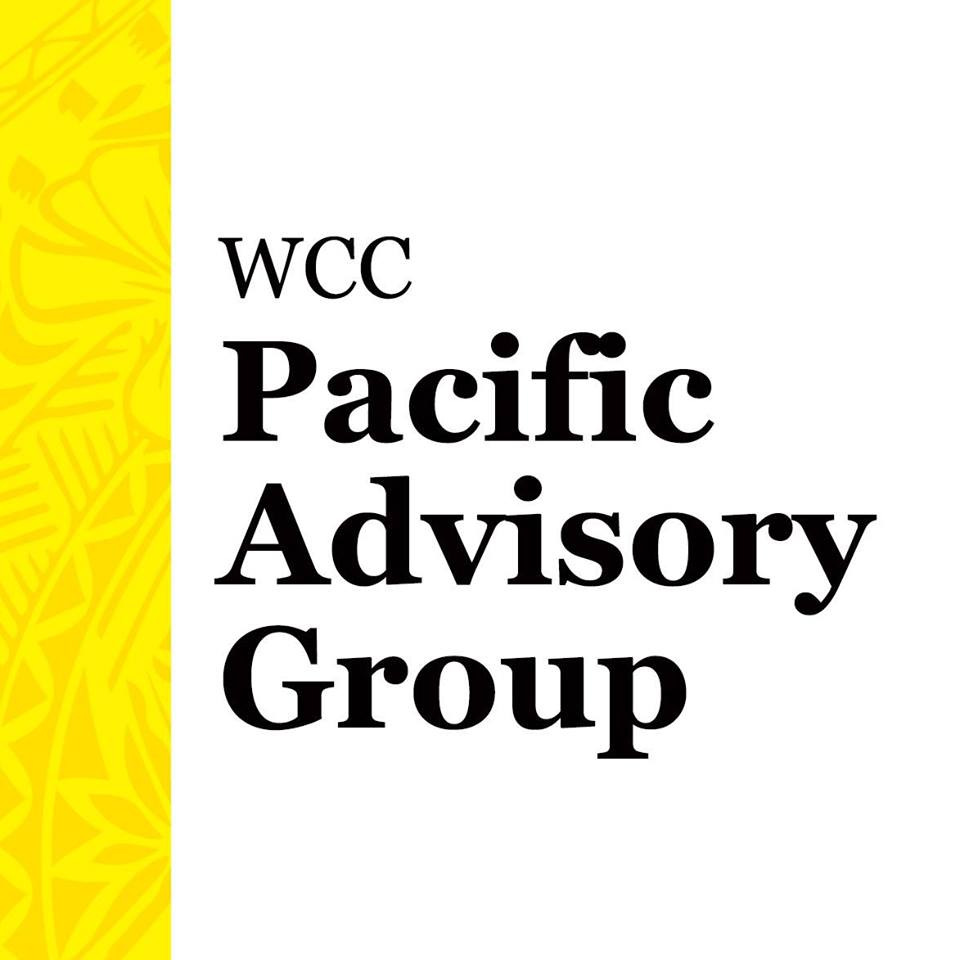 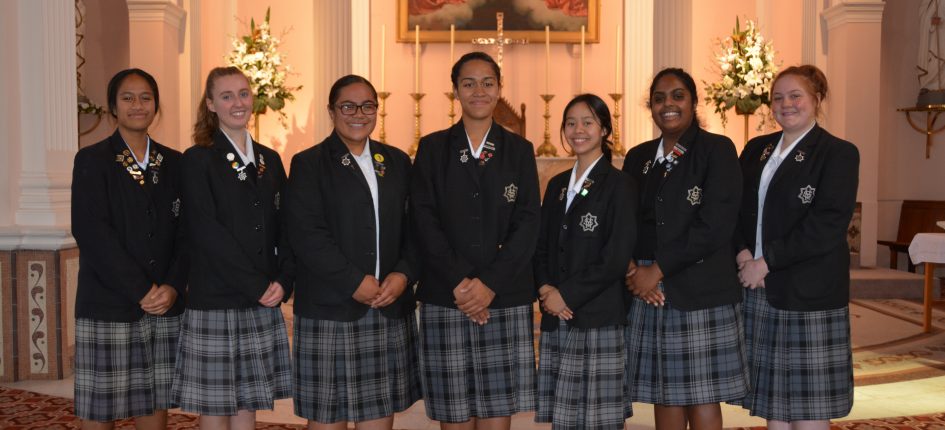 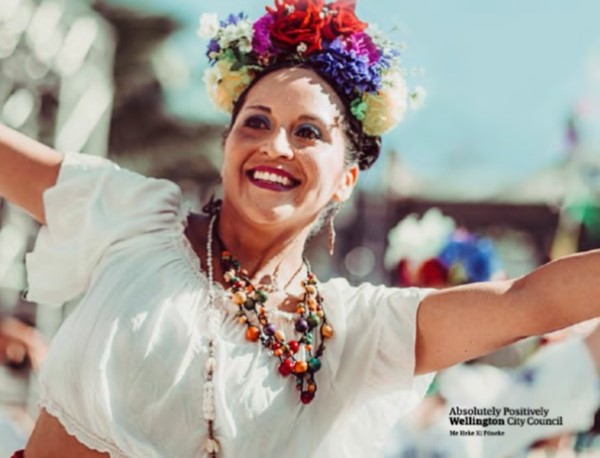 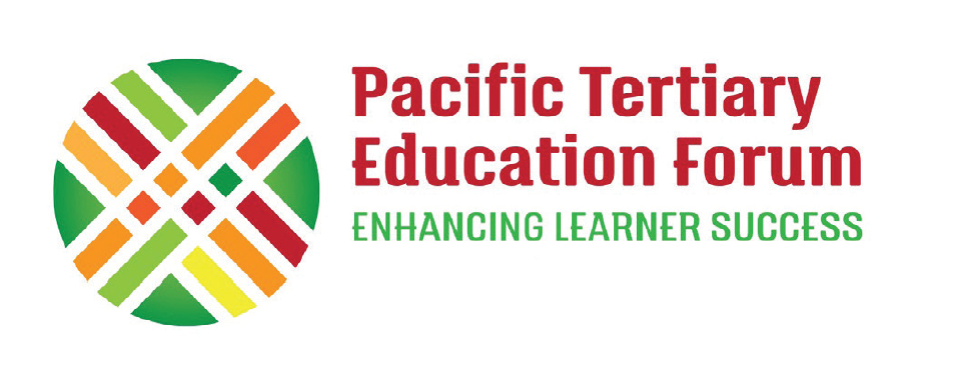 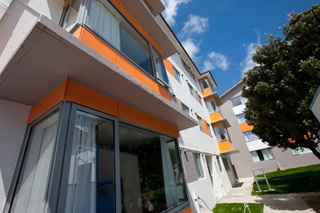 How can local authorities & Pacific community-based entities support the educational outcomes of tertiary education learners through evidence-based, strategic policies and activities?
10-Year Plan
Record number of Pacific submissions – over 3% from Pacific community.
Mayoral Event
Pacific School leaders being recognised at Reception.  Youth Council places.
Housing Fono
PAG exploring development of a Pacific housing fono.
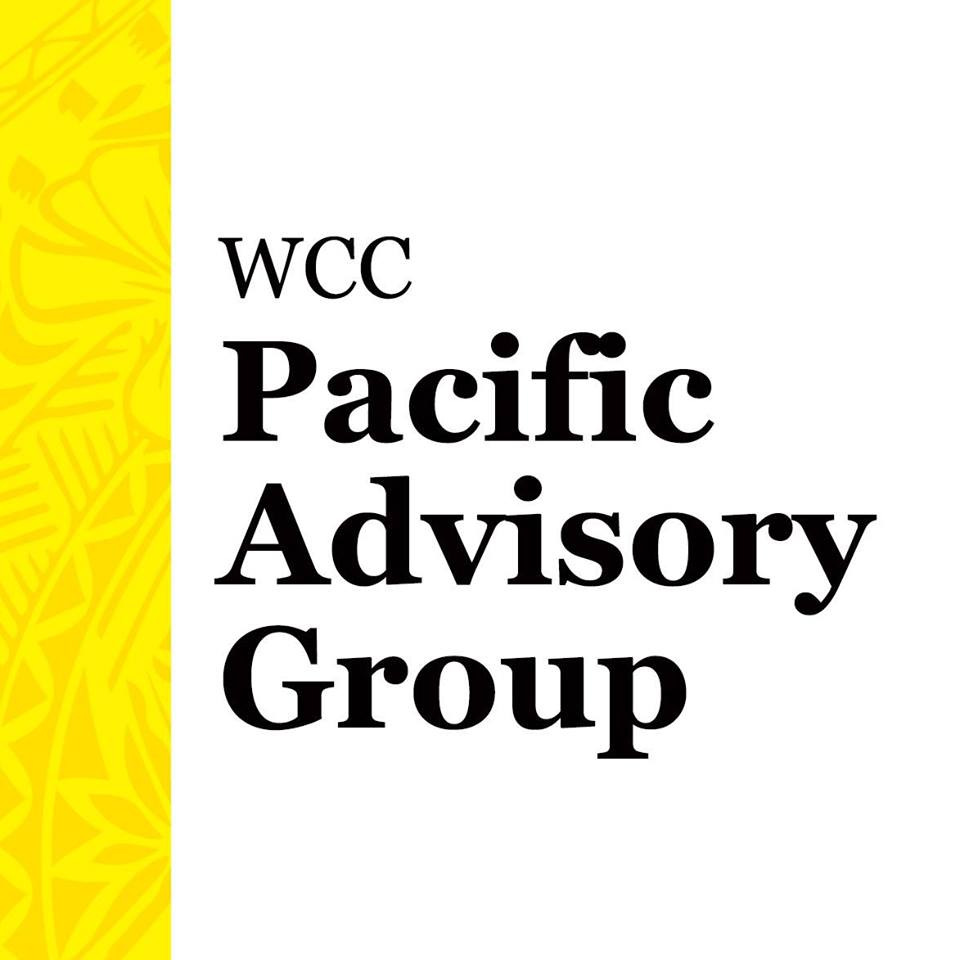 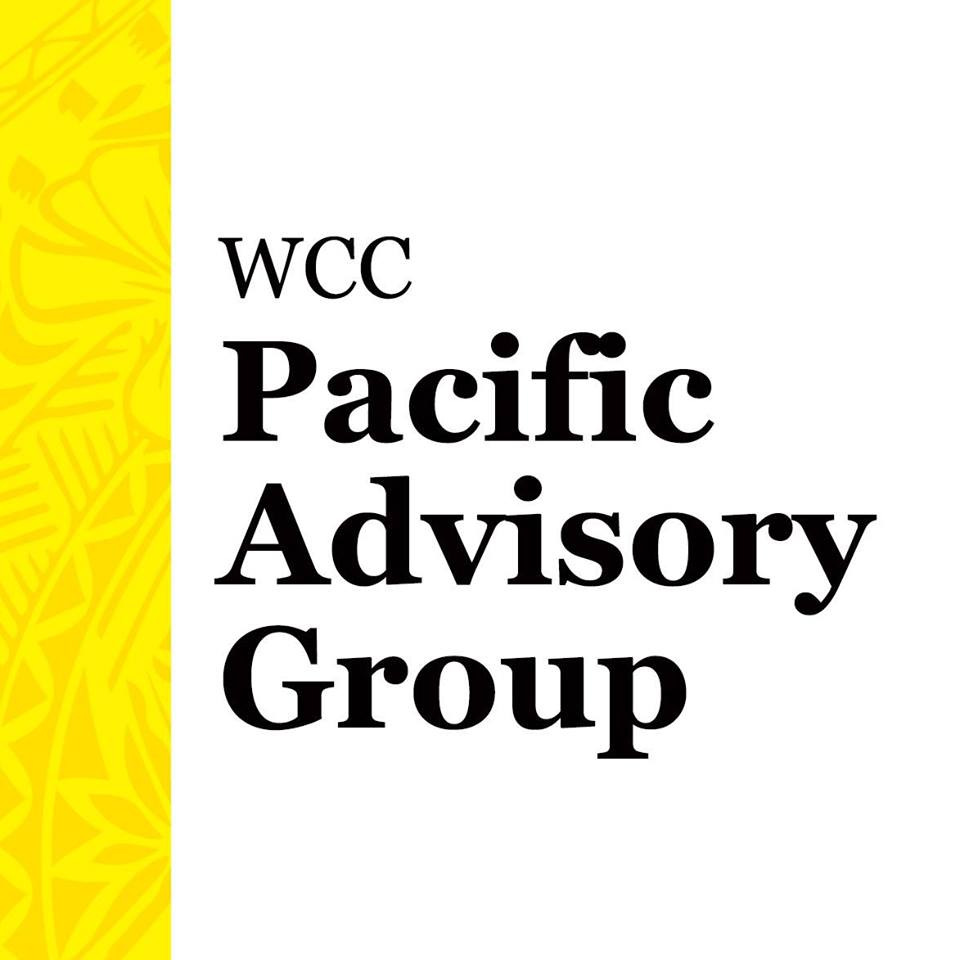 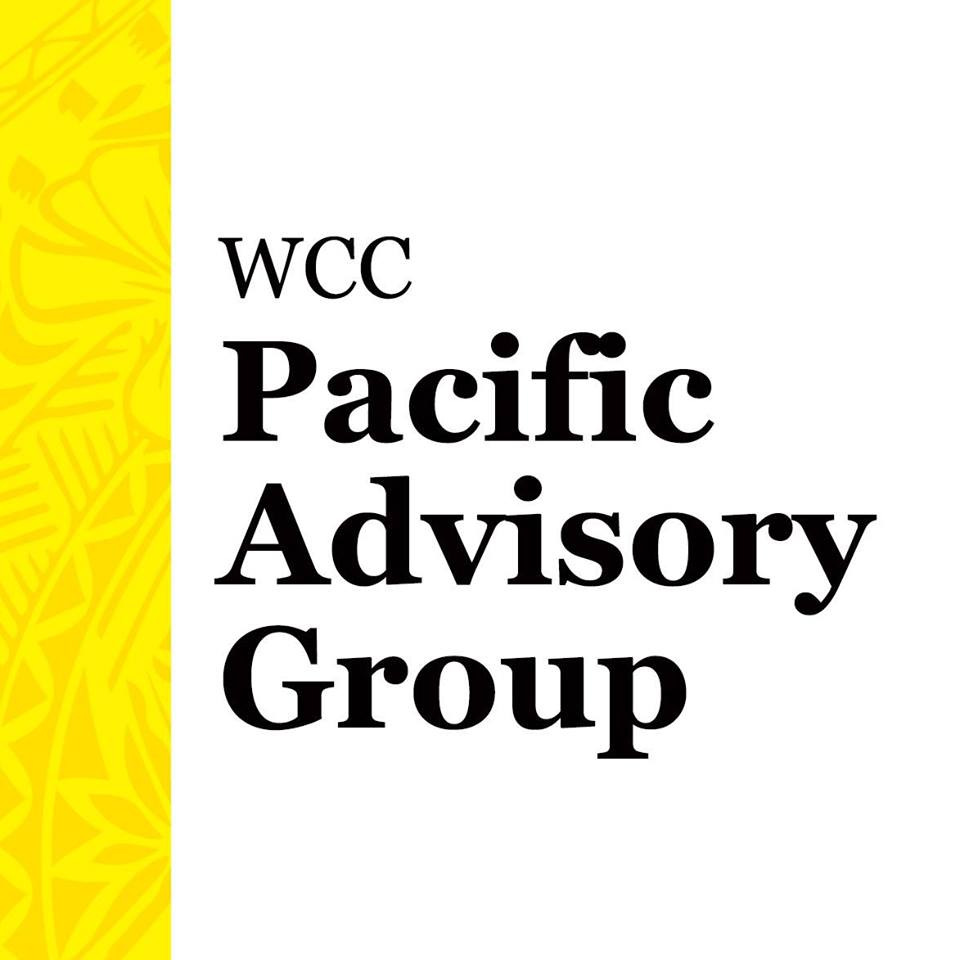 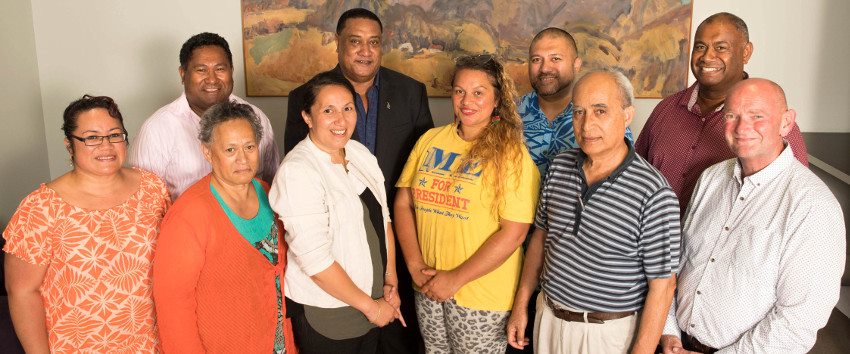 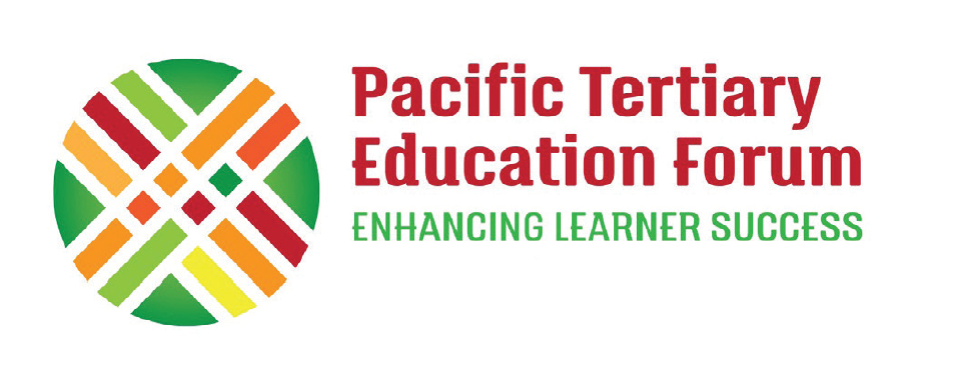 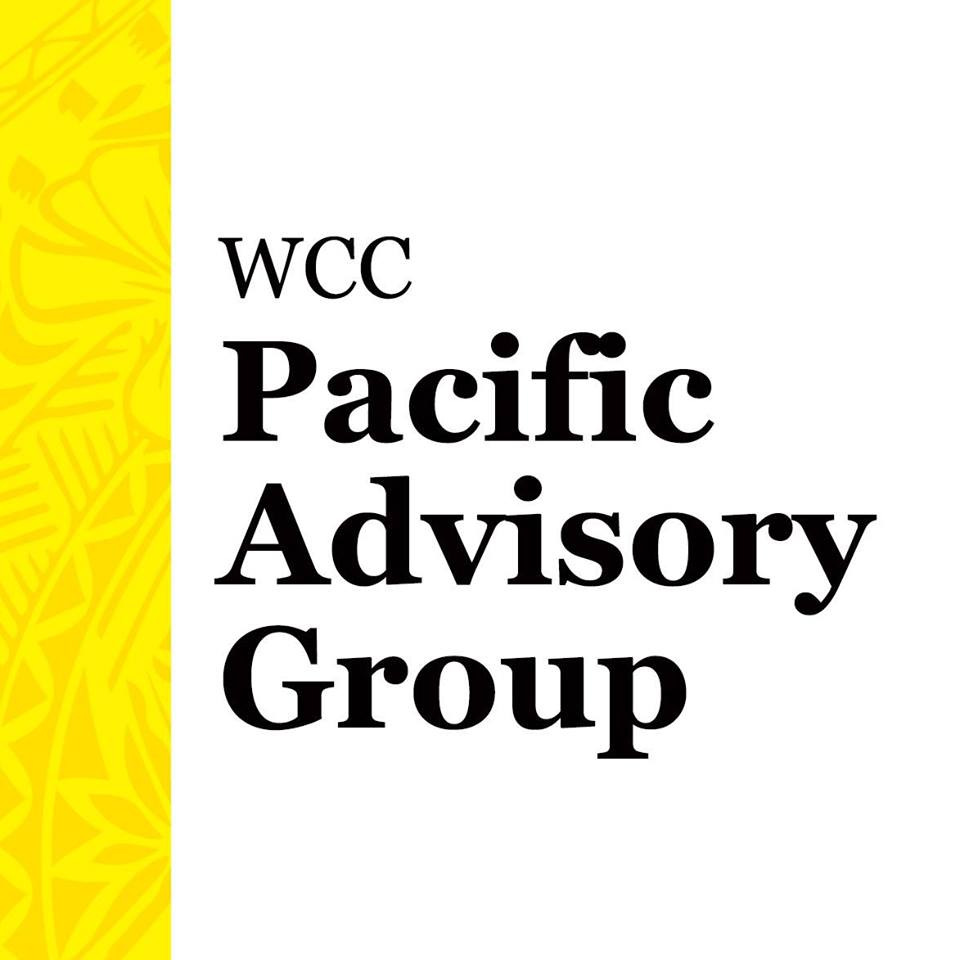 Pacific Advisory Group role since 2003:

facilitate consultation with Pacific communities
help Pacific communities understand Council processes
enable Pacific peoples to participate in the Council's decision-making processes
help the Council understand the needs of Pacific communities and how these may be addressed in the context of the Council's roles and priorities
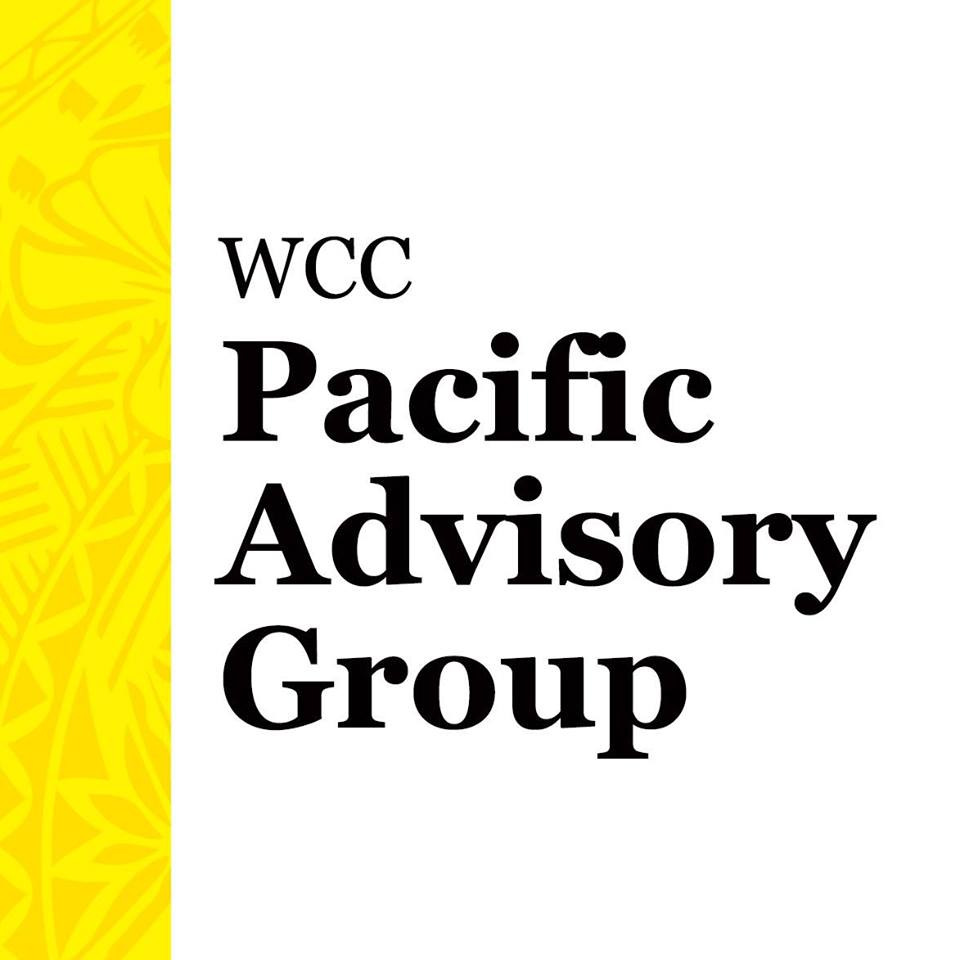 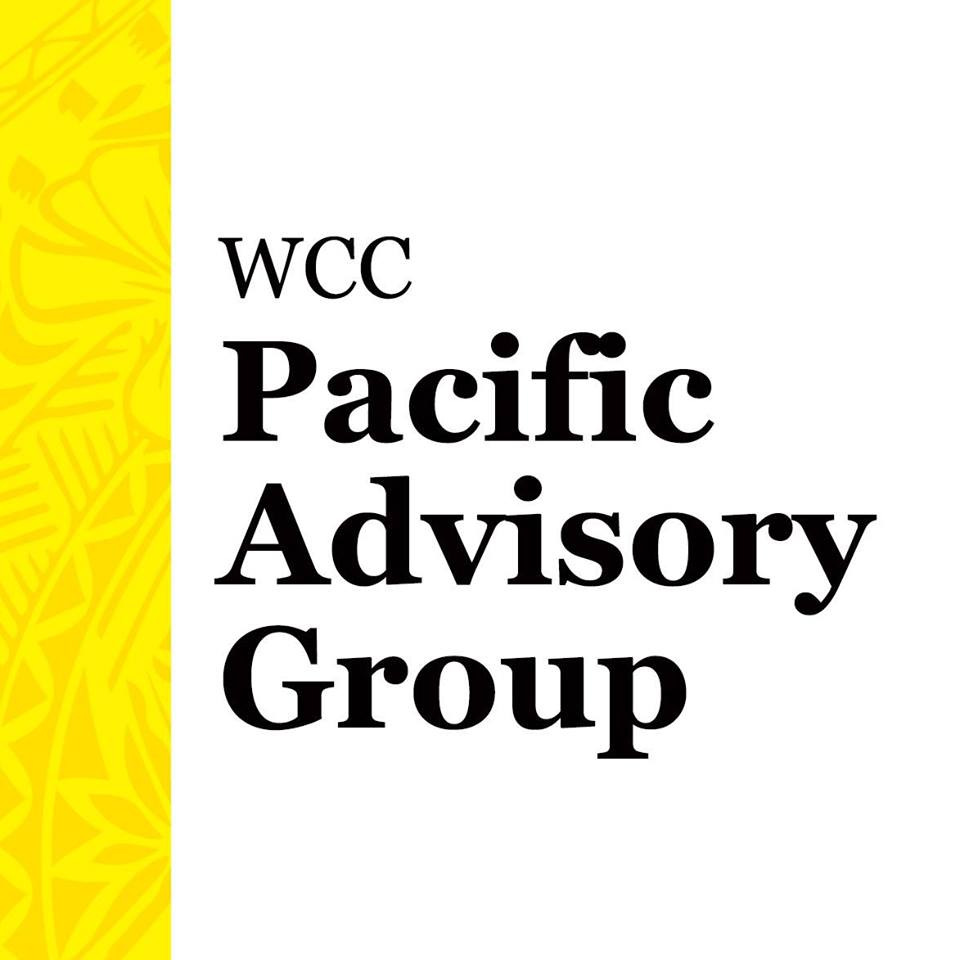 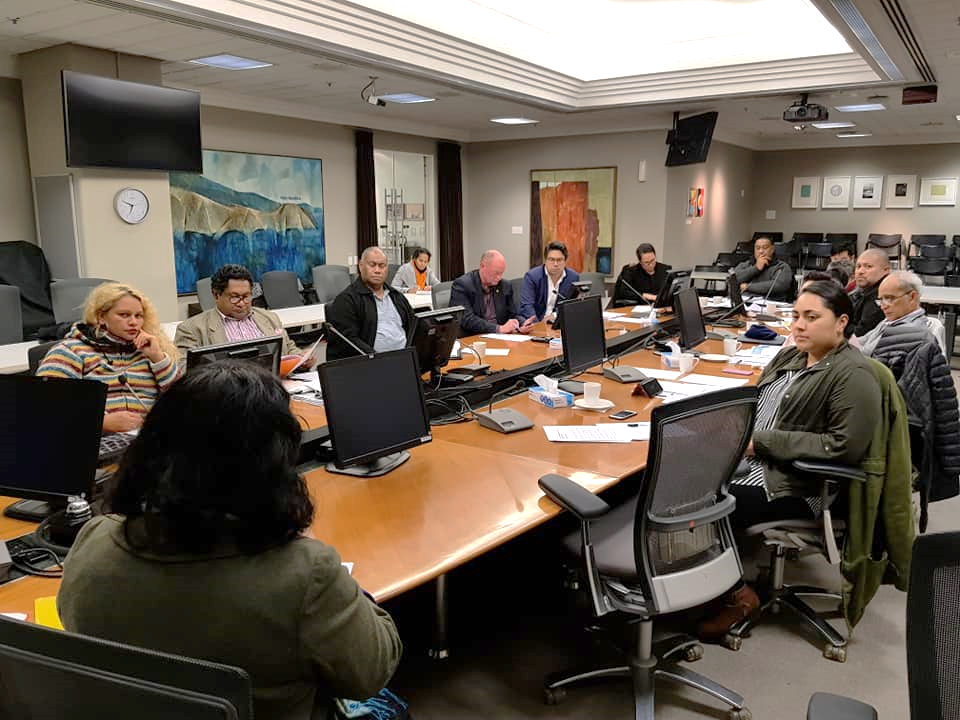 PAG Portfolio Groups
Health & Wellbeing
Economic Development
Communications
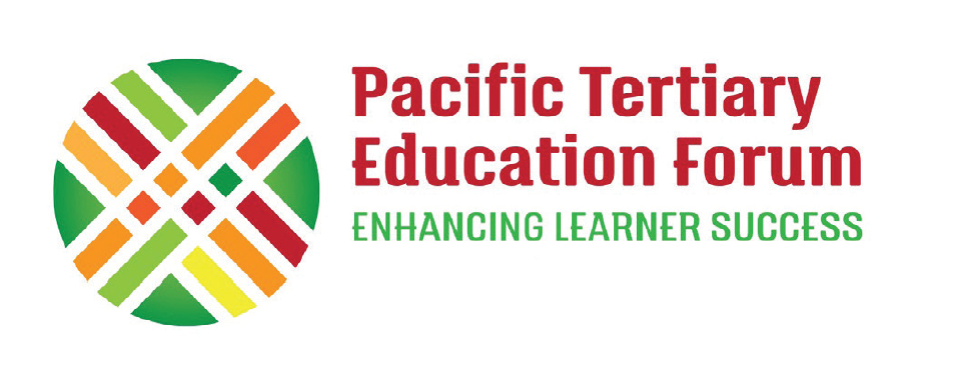 Governance
Arts & Culture
Youth
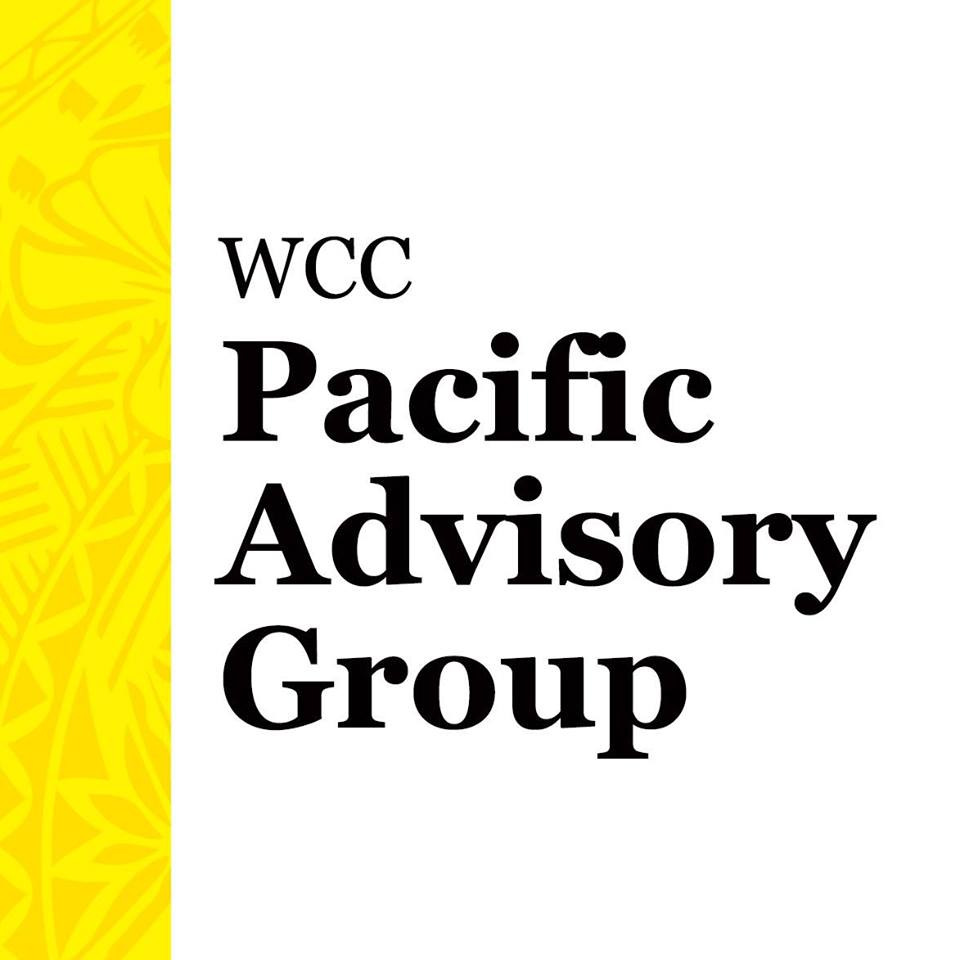 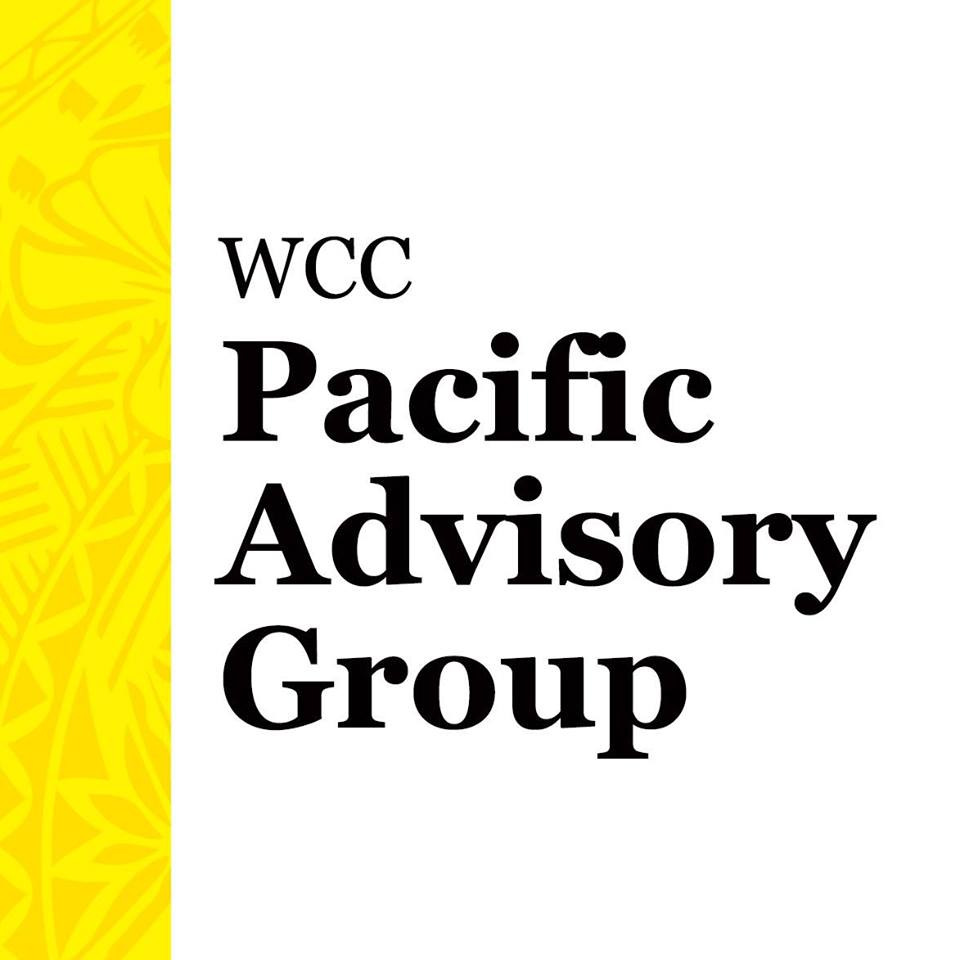 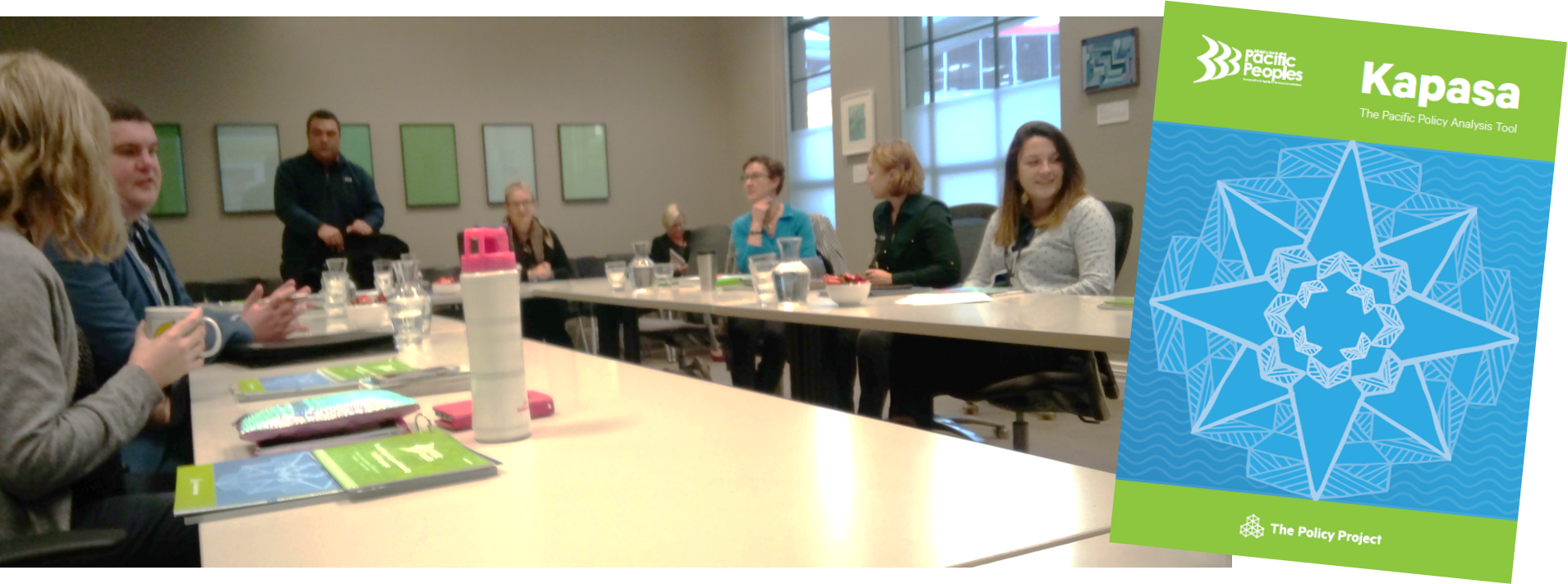 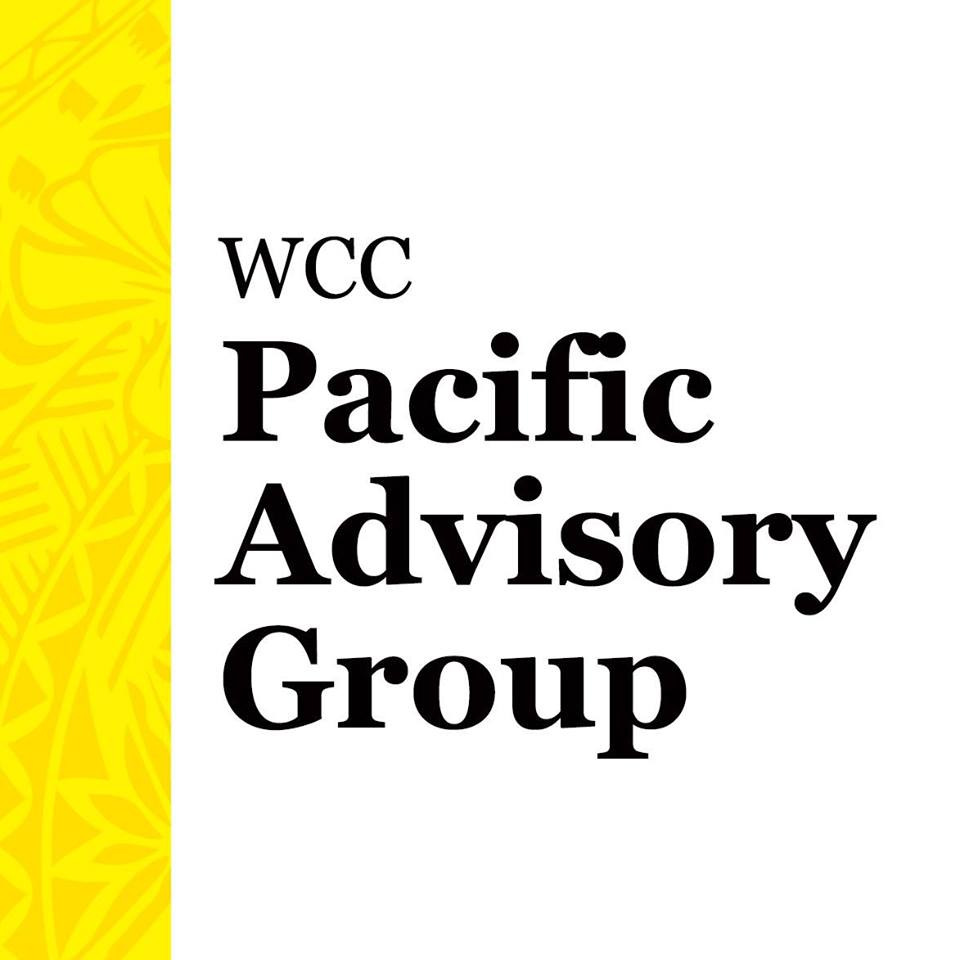 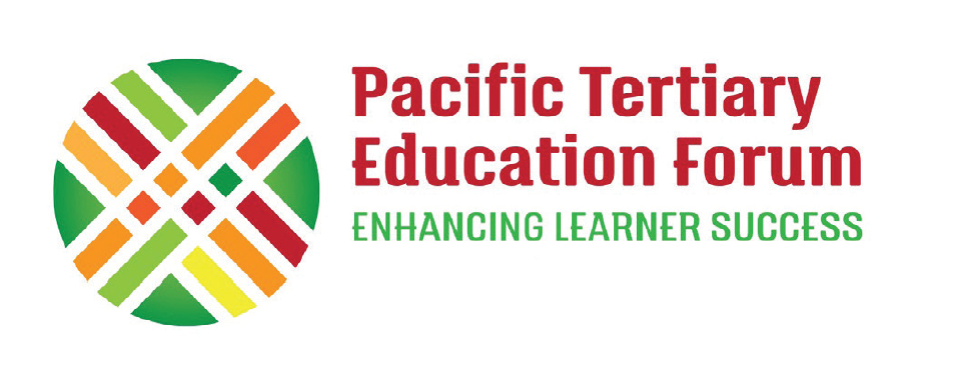 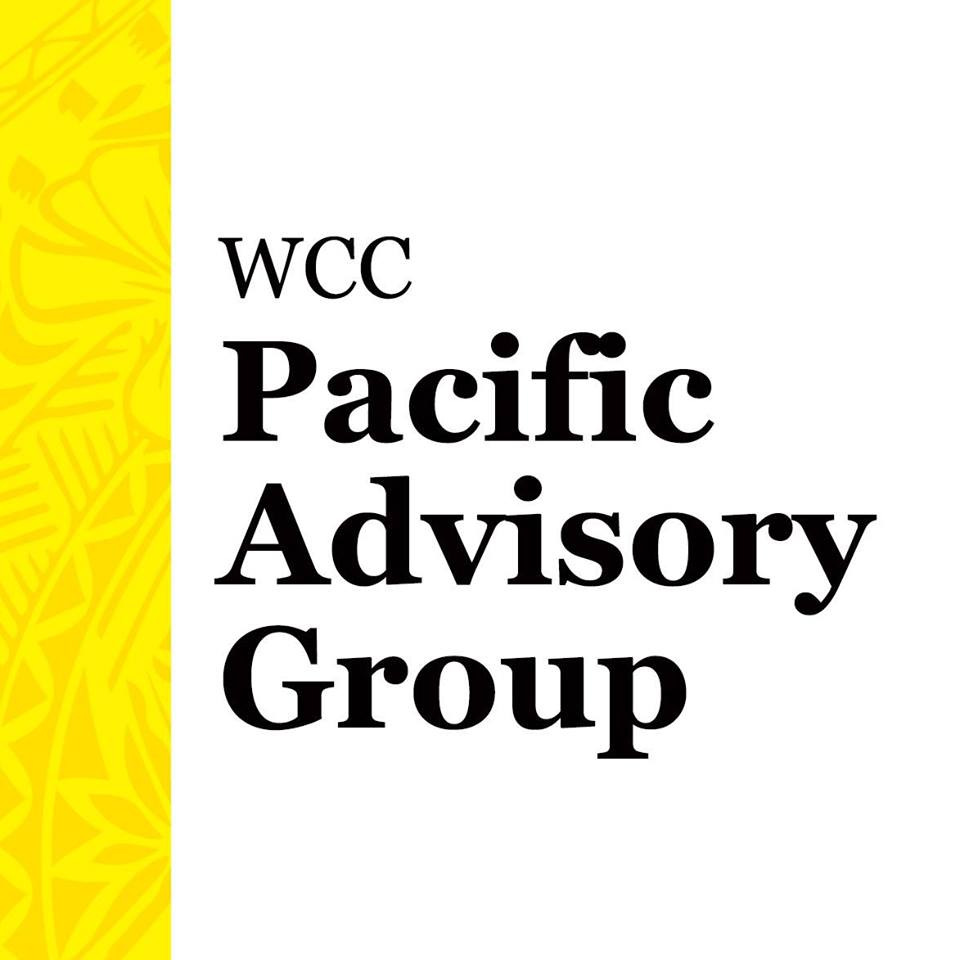 STRATEGIC APPROACH – POLICY FOCUS – RESHAPING ISSUES

Understanding Pacific people and communities

Considering impacting or issues for Pacific communities

Creative solutions, facilitating meaningful outcomes
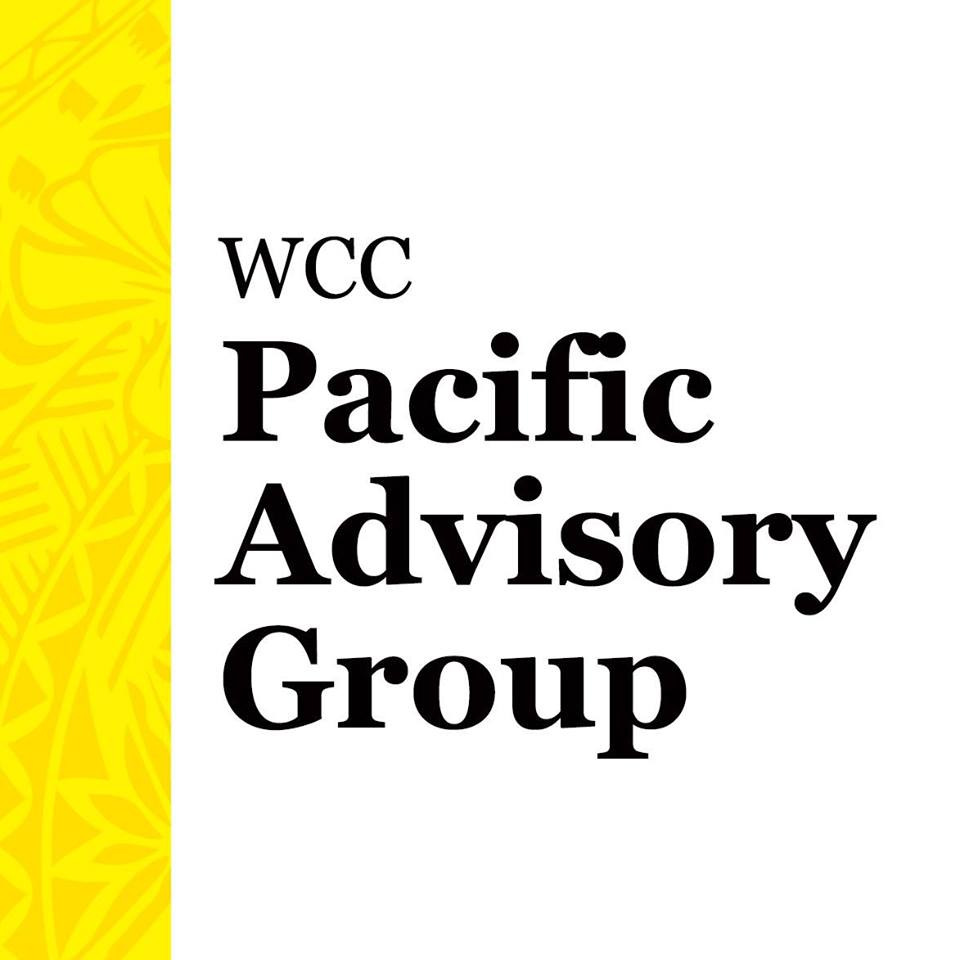 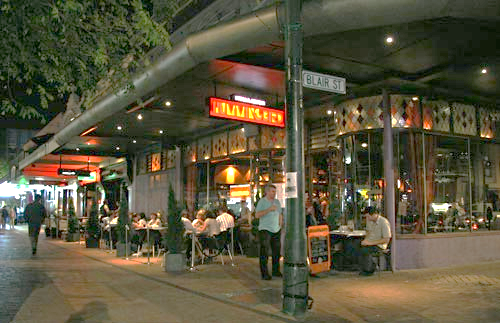 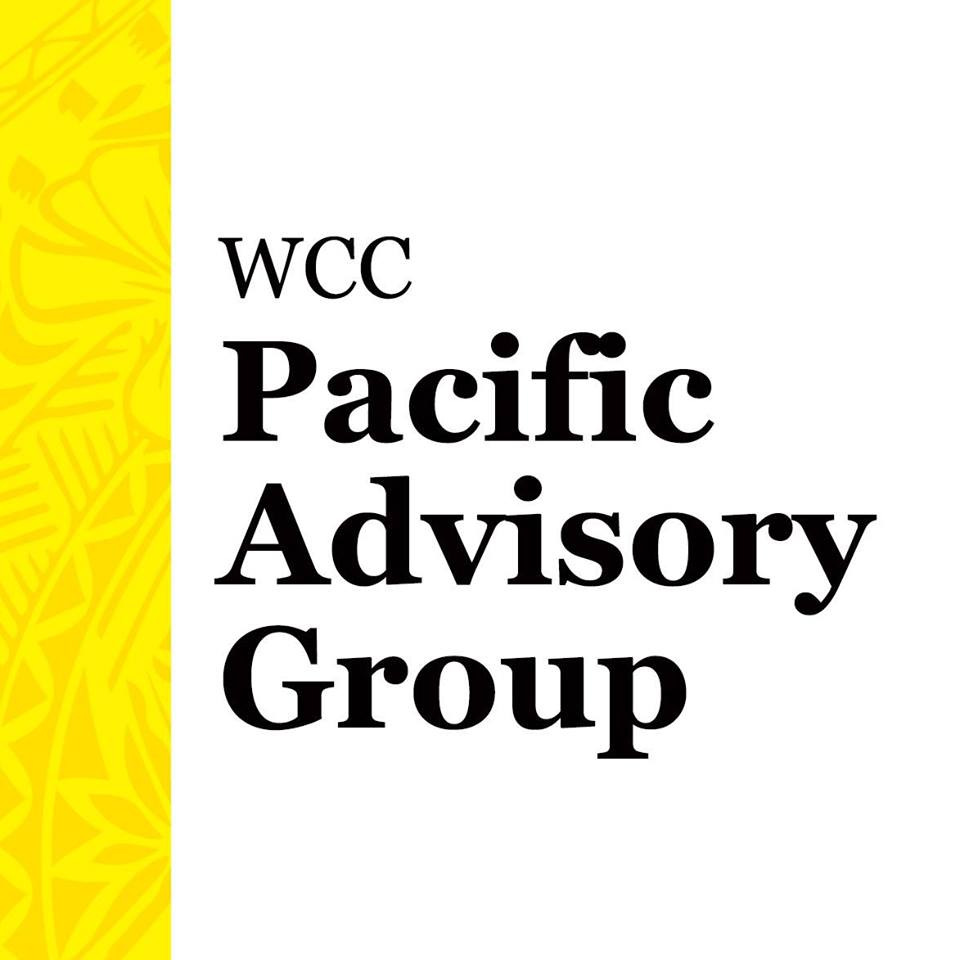 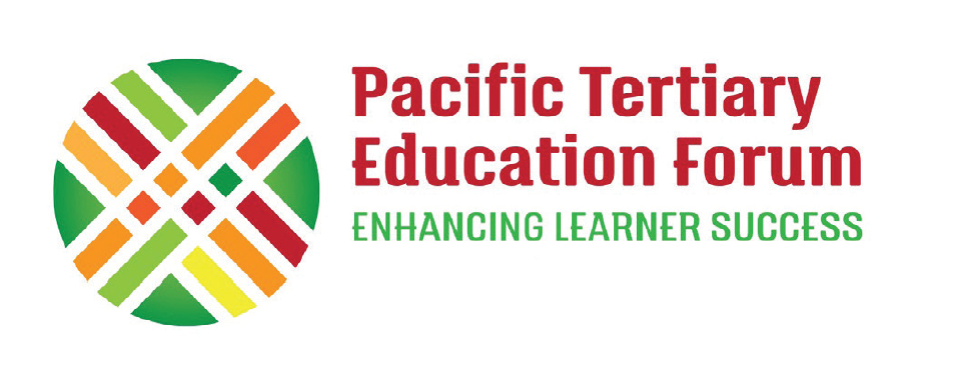 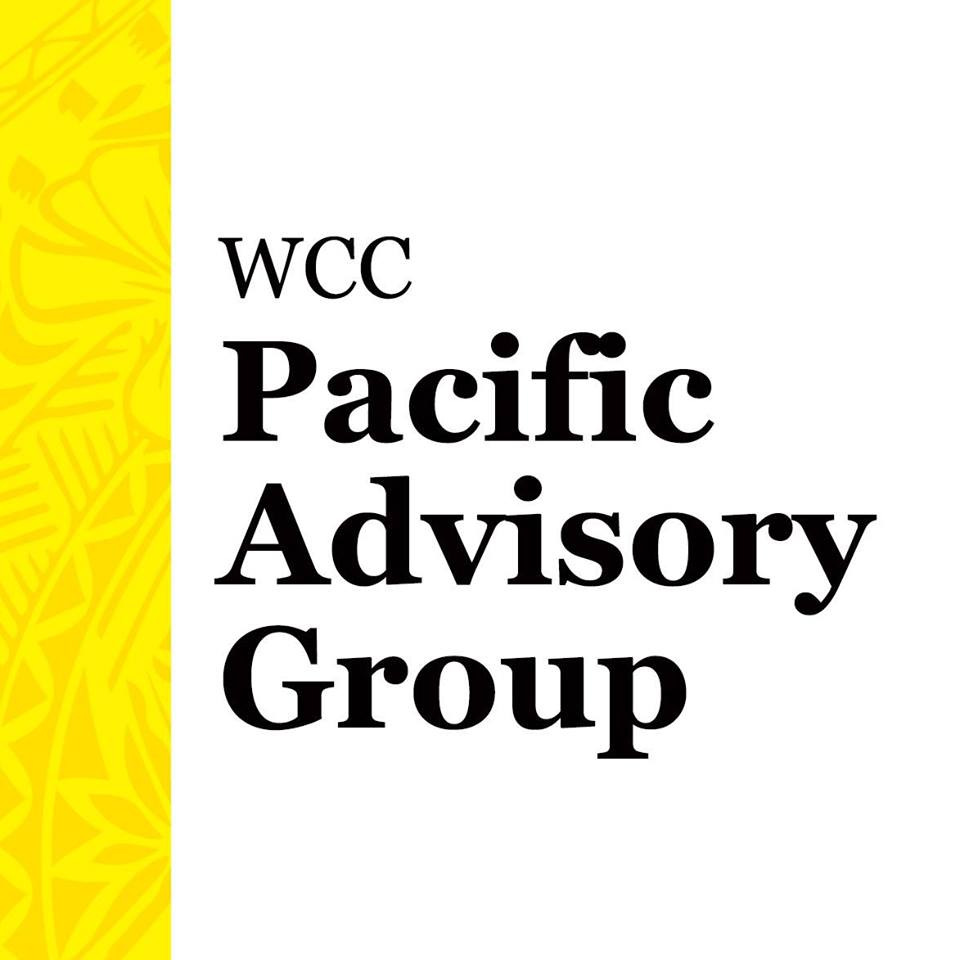 NIGHT TIME ECONOMY

Why is this a Pacific student/learner issue?

Financial pressures on family

Student part-time work opportunities e.g. safety, transport etc
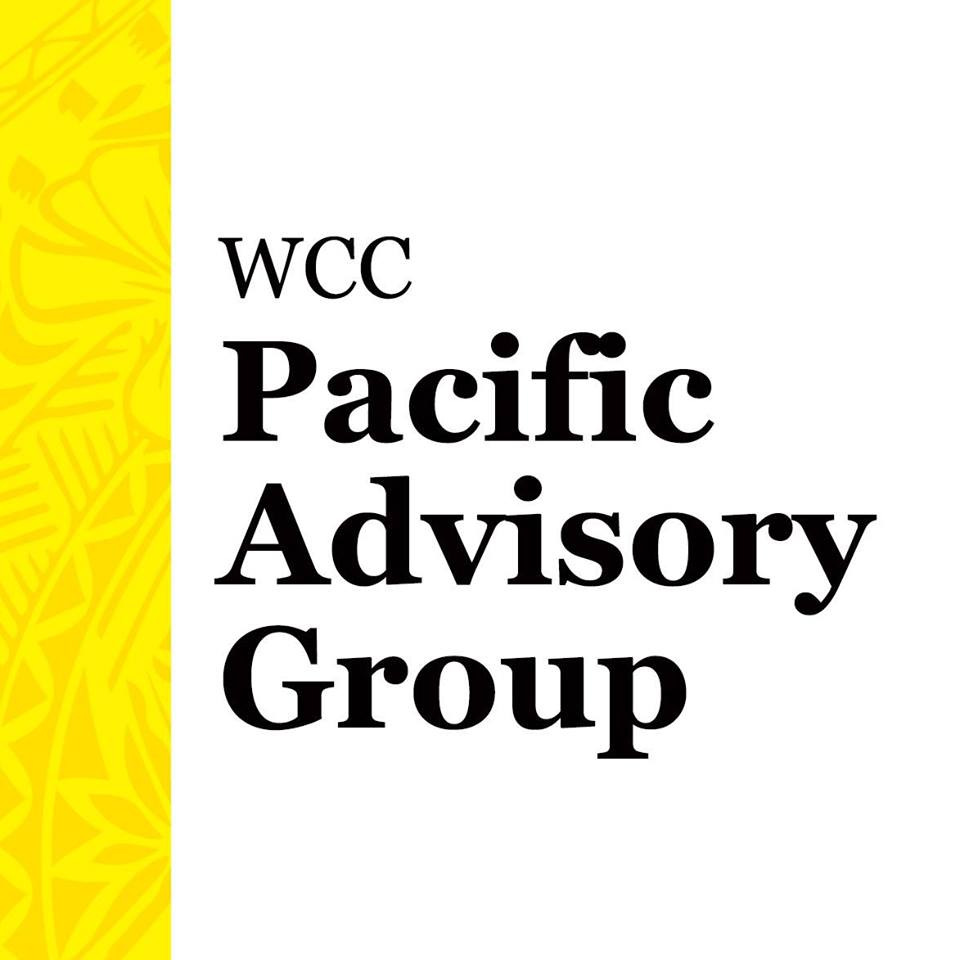 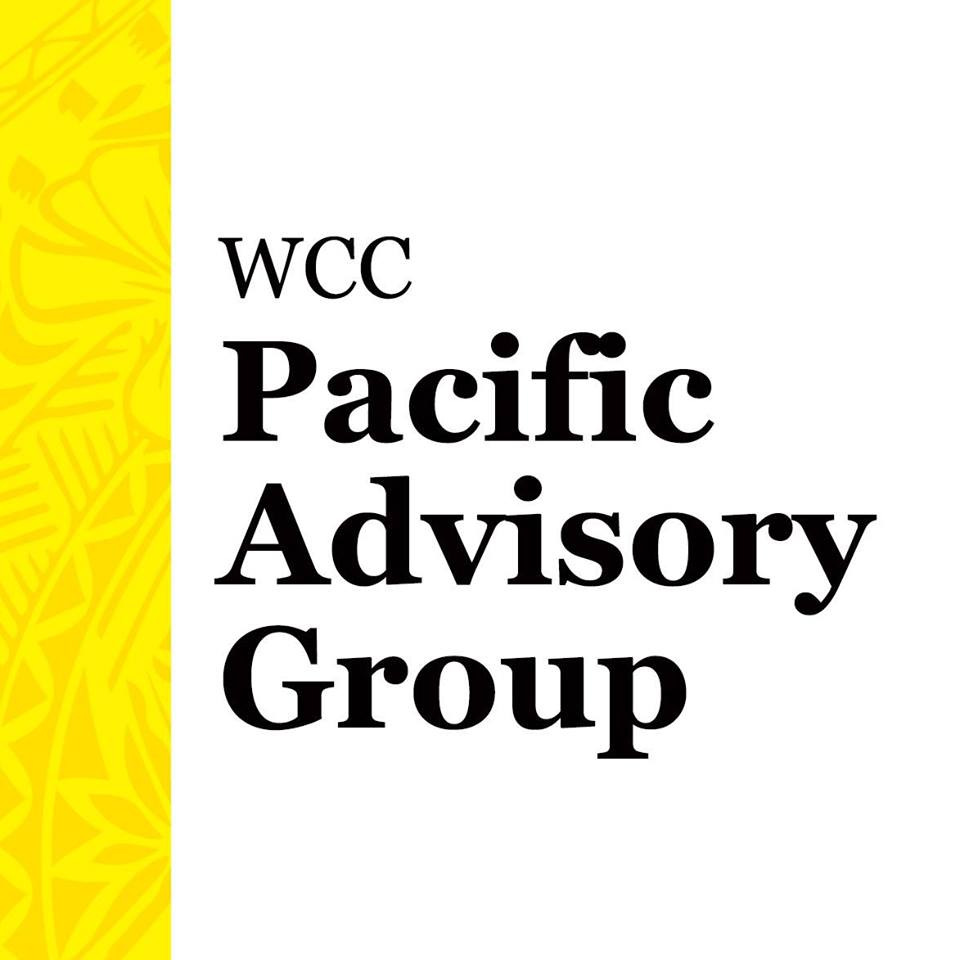 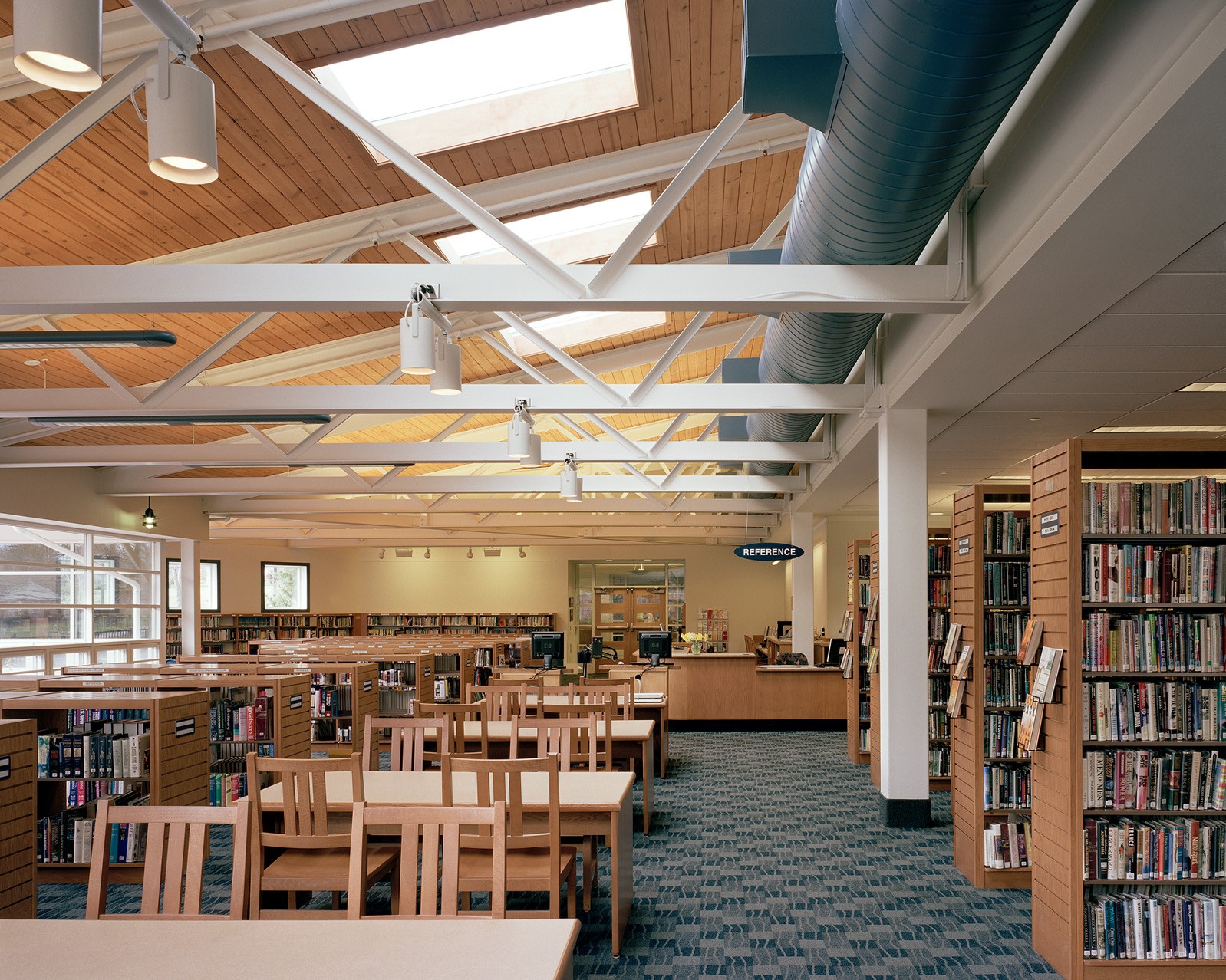 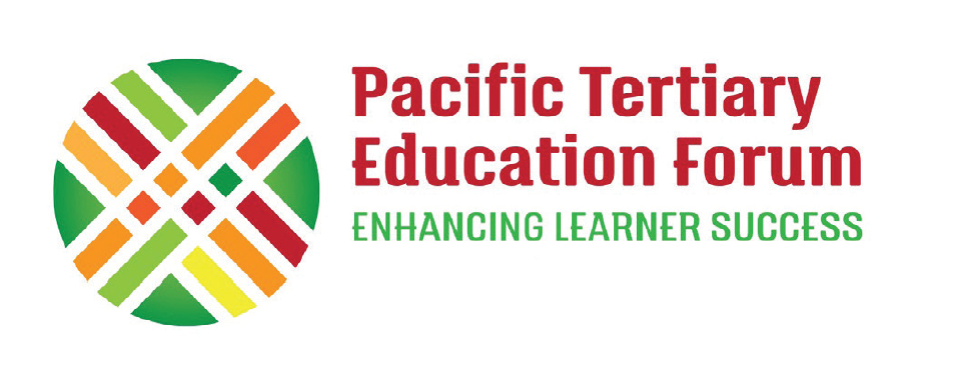 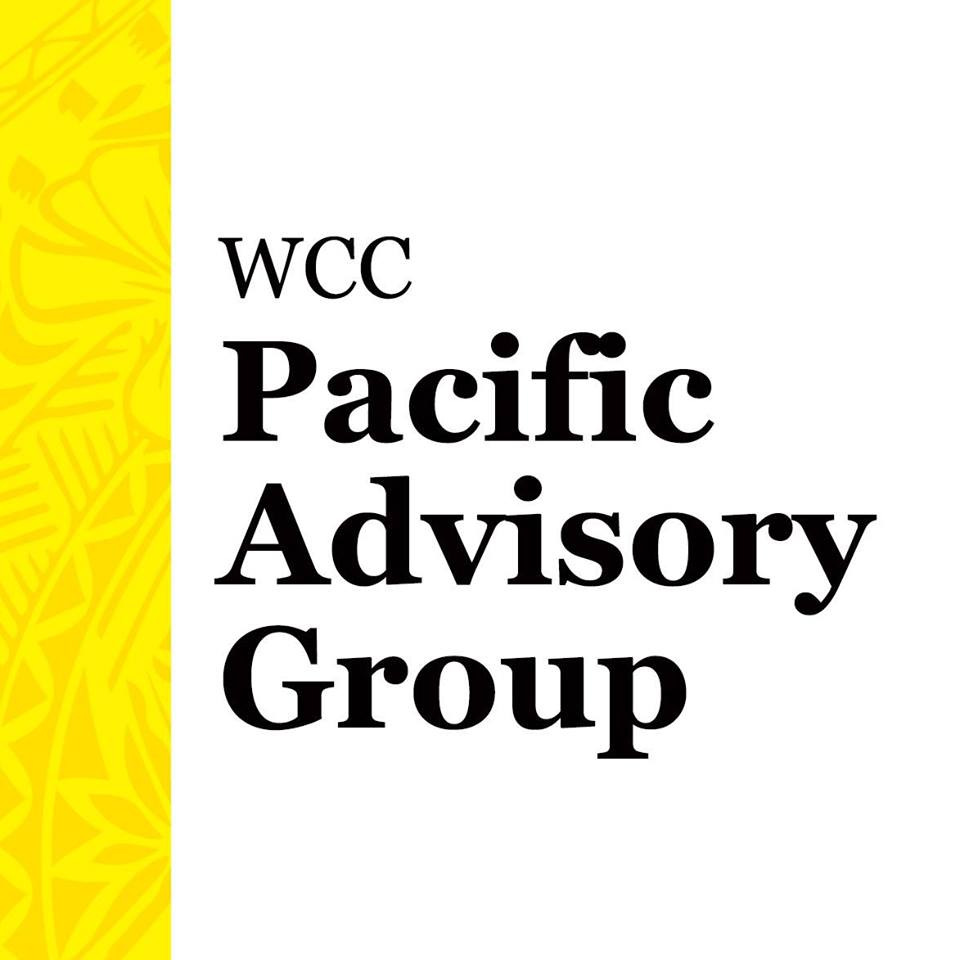 STUDY & HOME ENVIRONMENT

Home Environment - Connectivity, over-crowding, extended family living etc

Public Libraries -  Open 10am-6pm, Saturday some open 10am-12pm, Sunday closed

Community spaces – do they offer solutions?
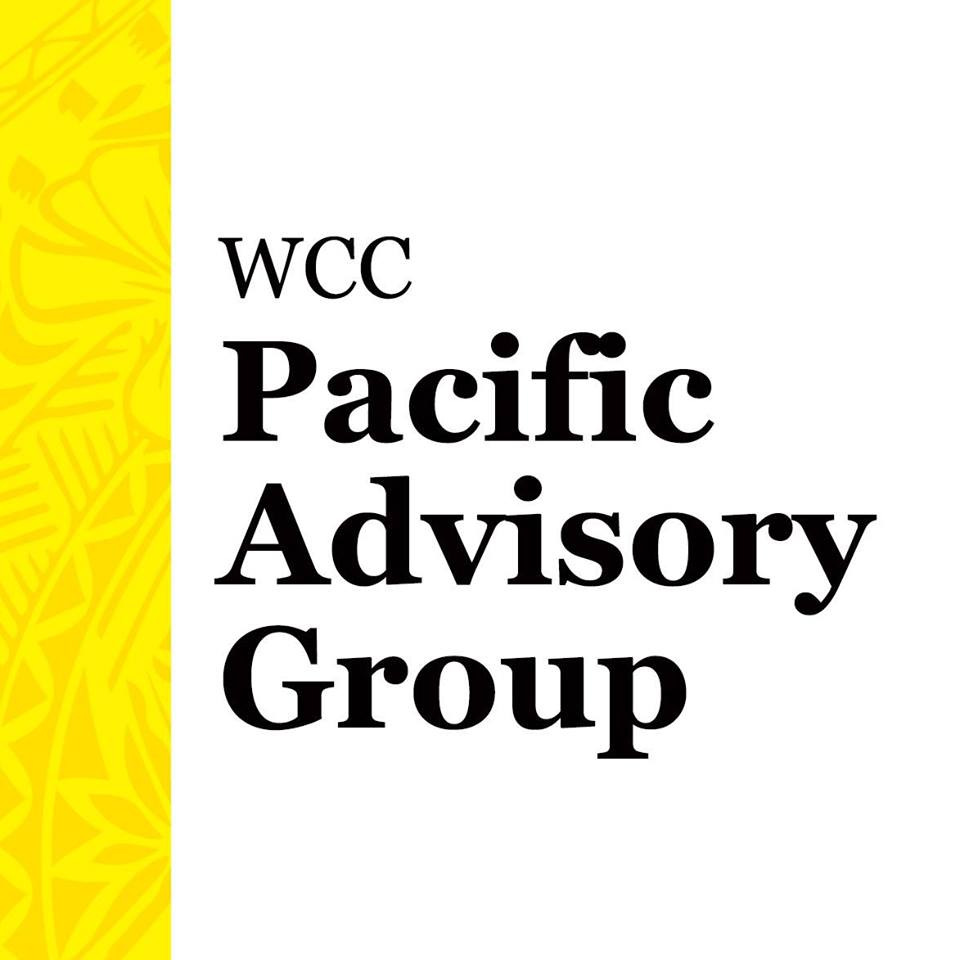 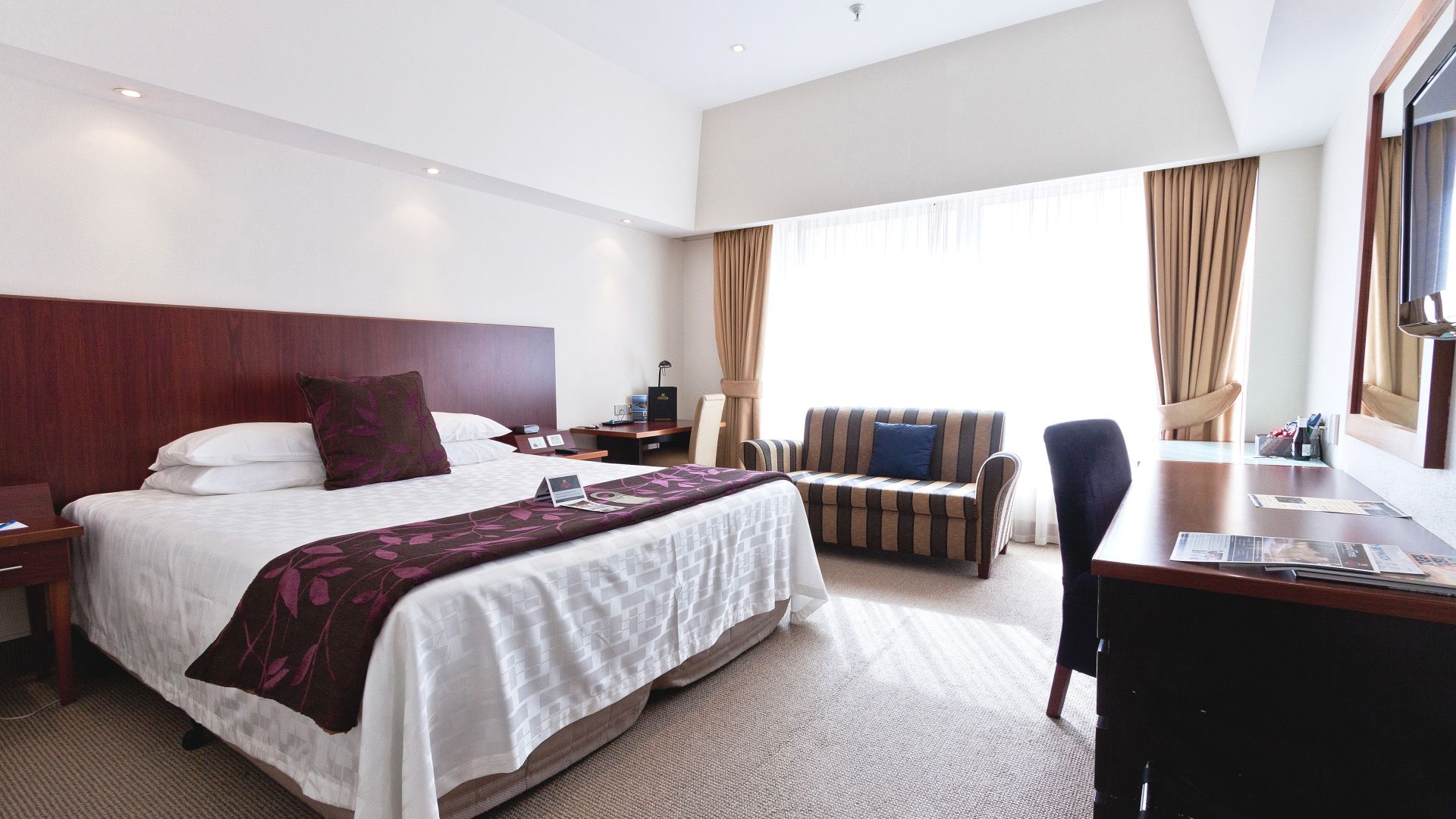 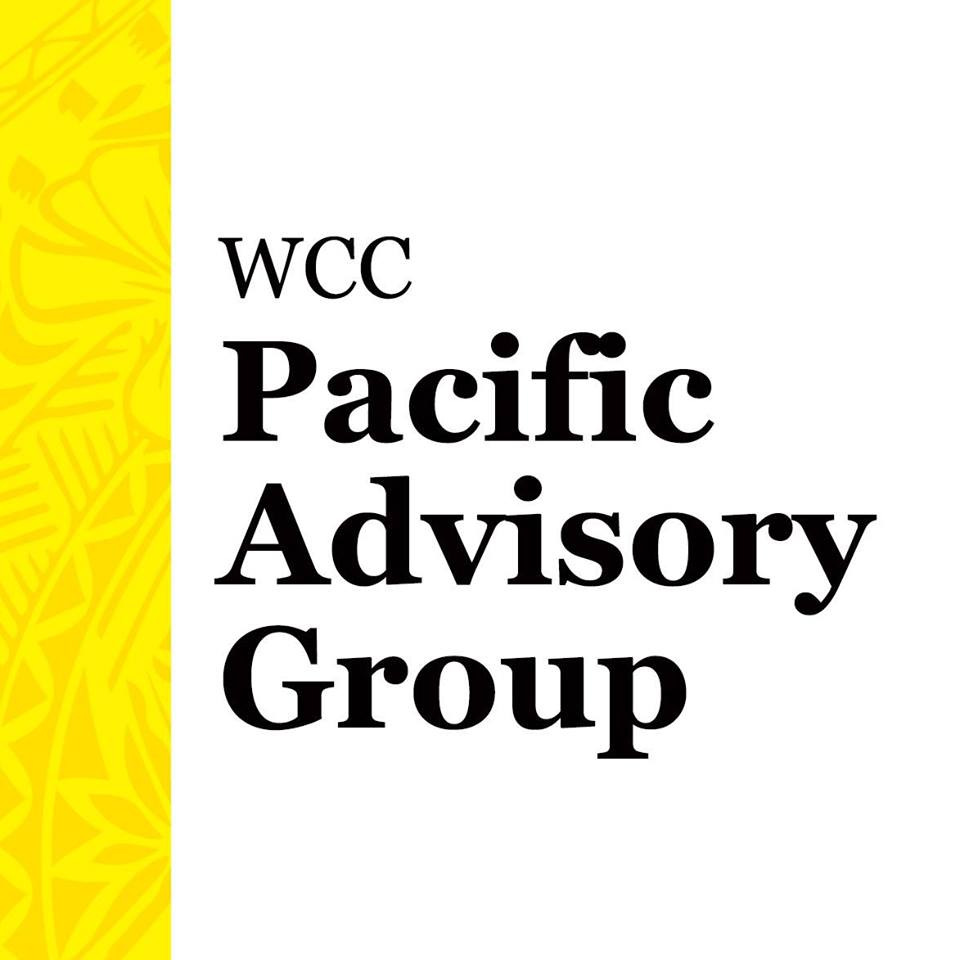 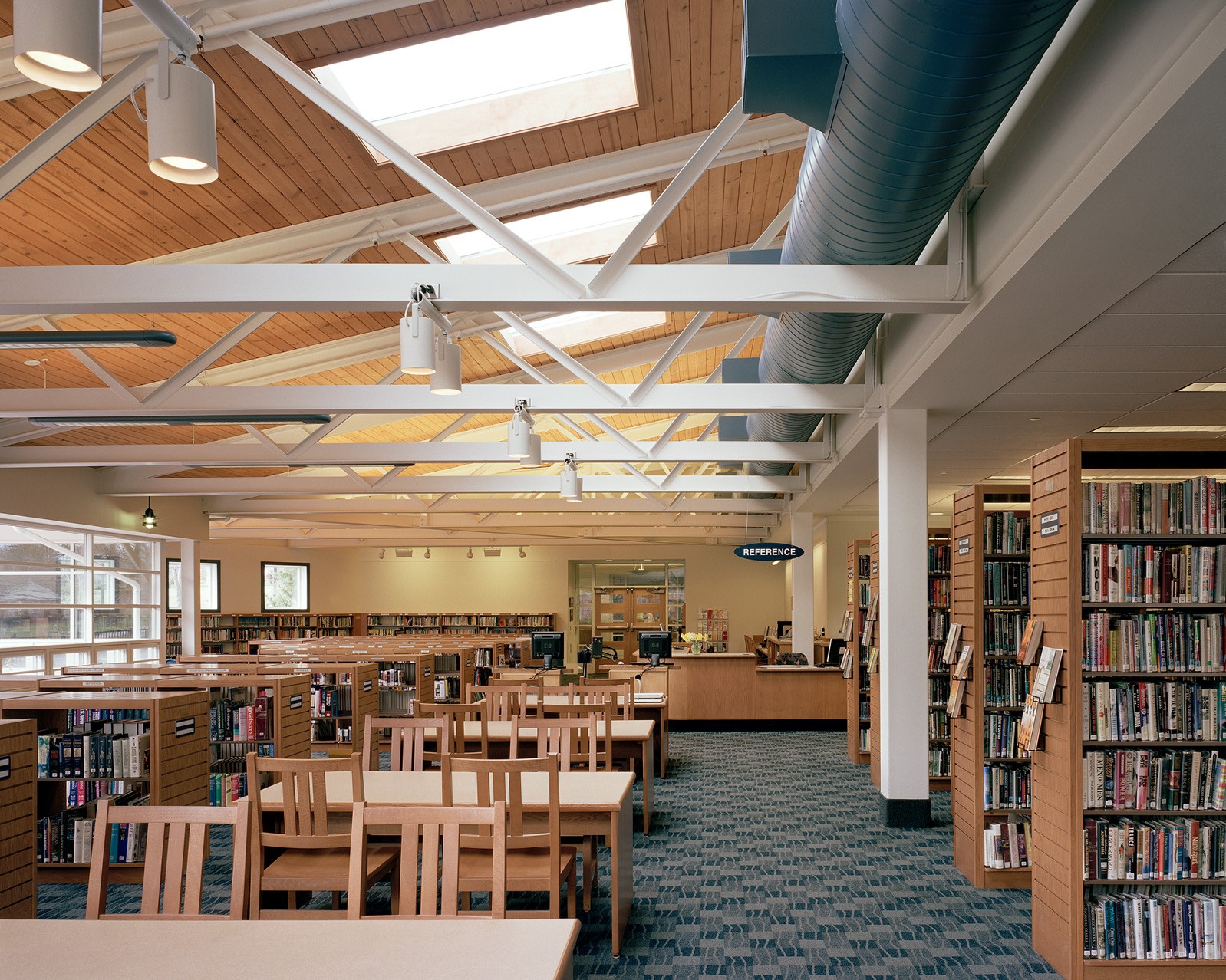 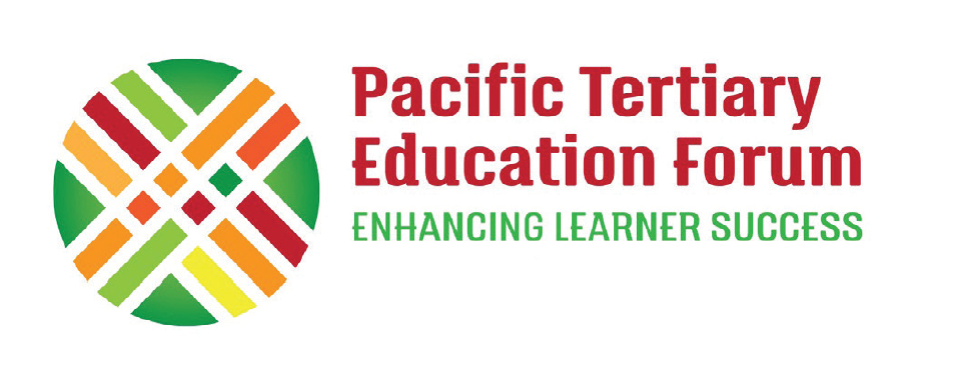 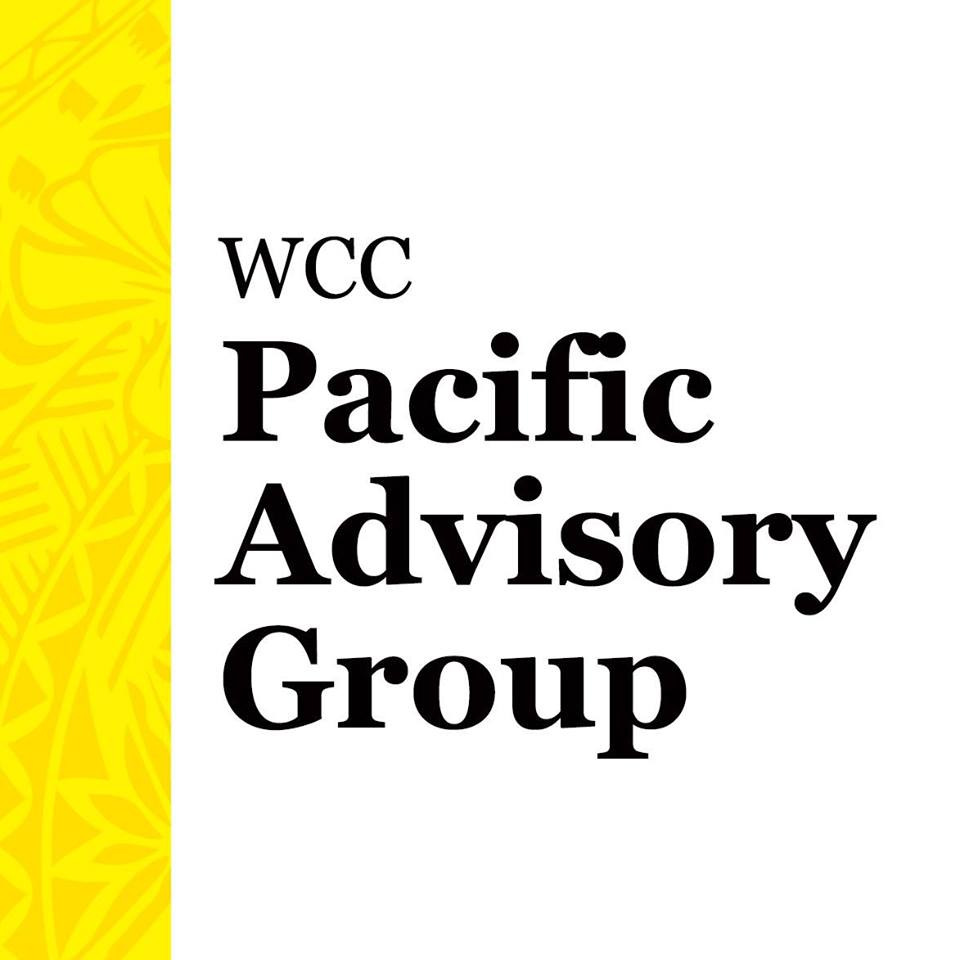 STUDENT HOUSING

Communal living – talking with Council

Furnishings – hotels etc

Extended family living
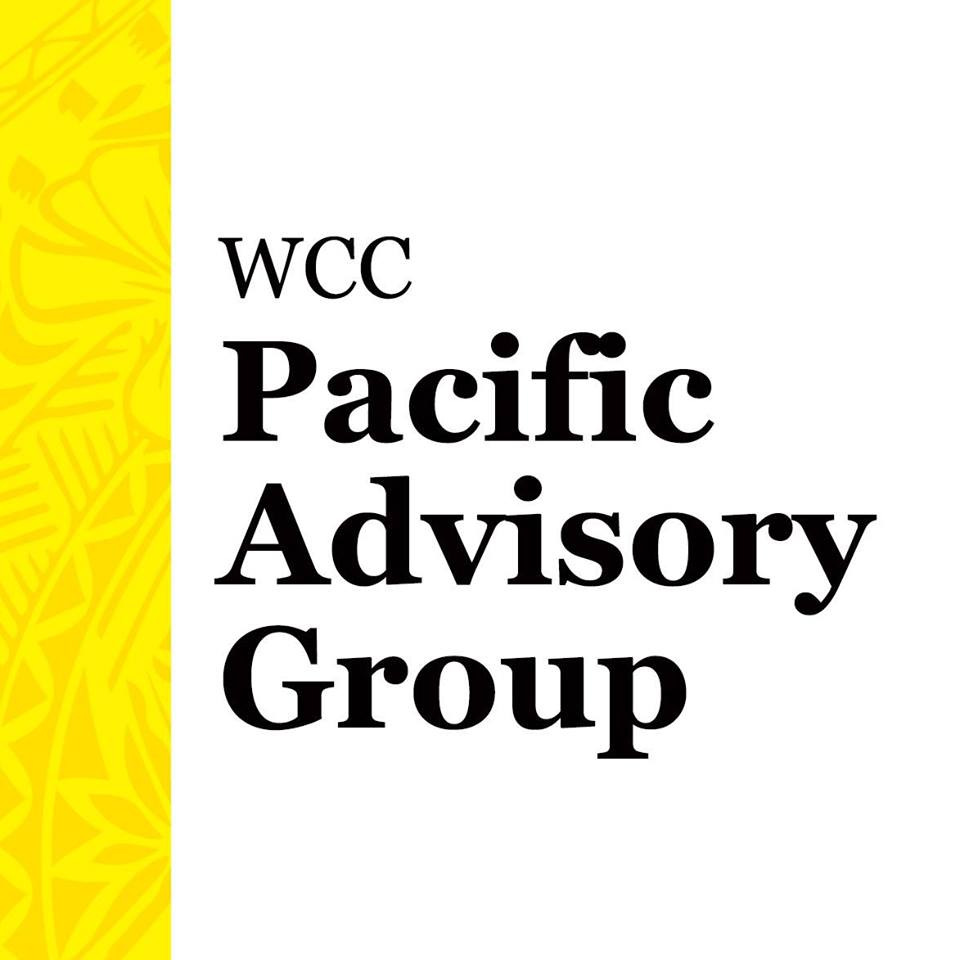 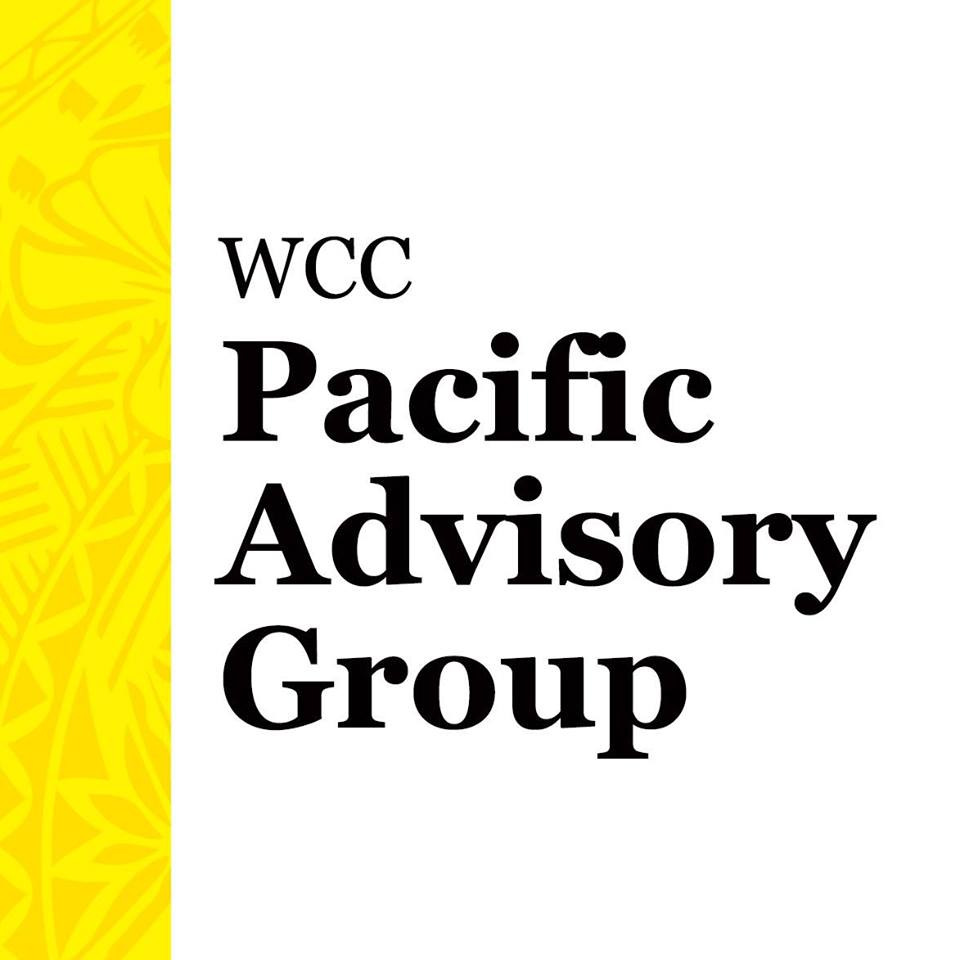 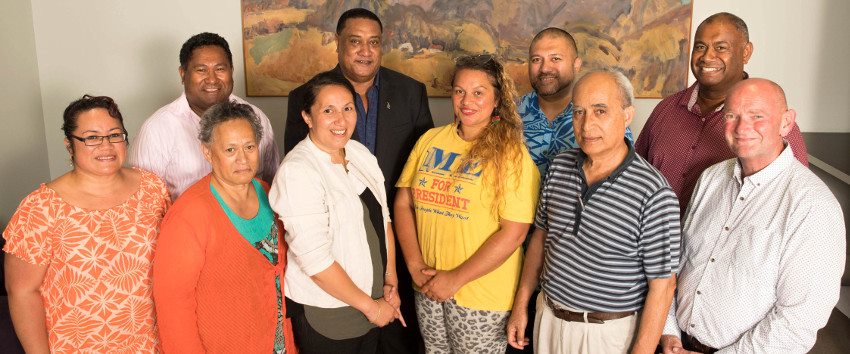 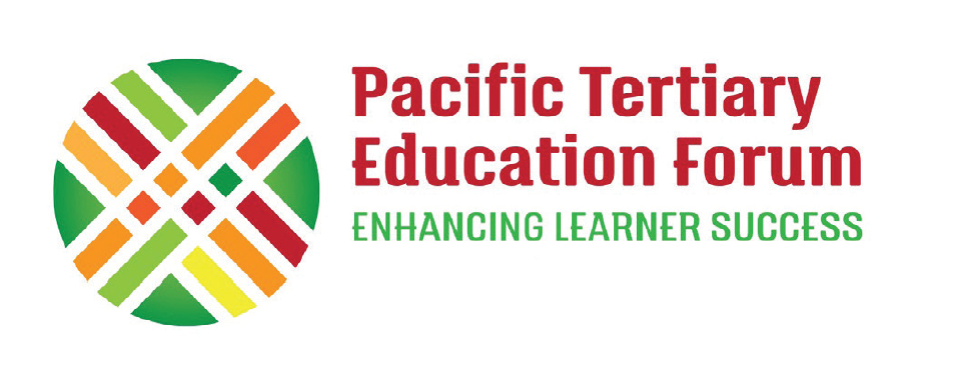 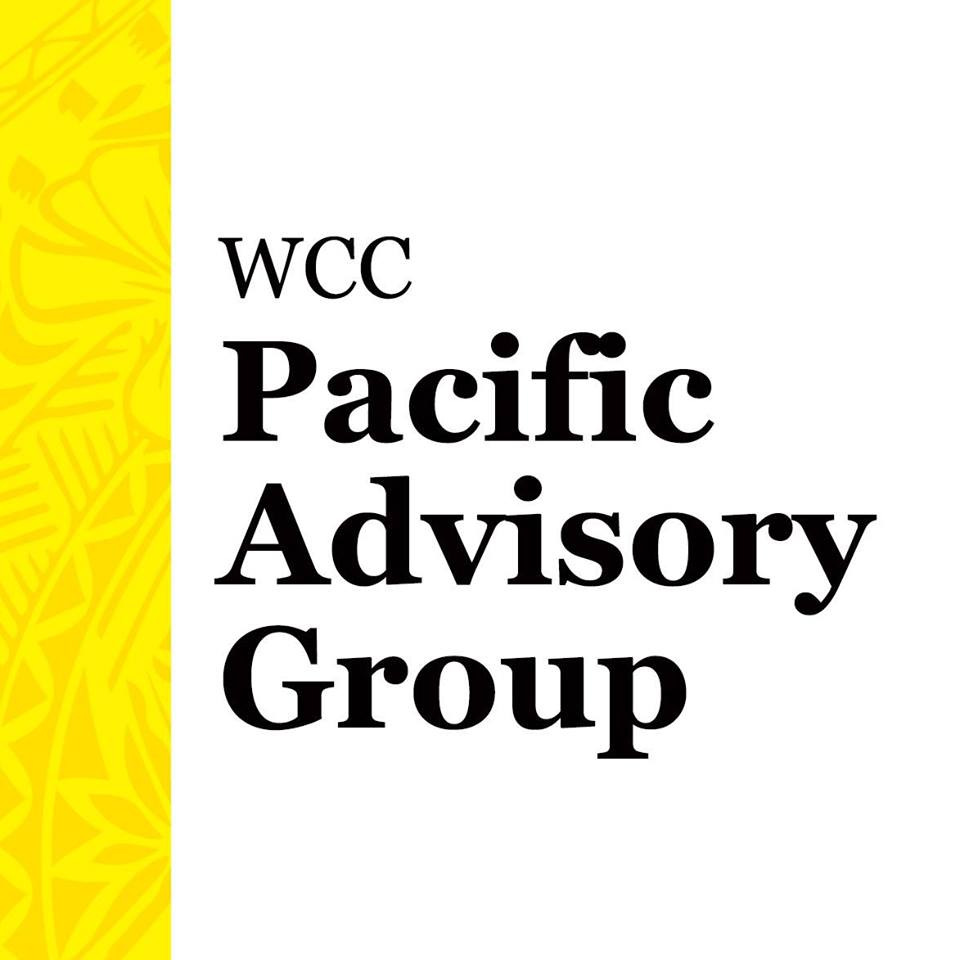 Are we asking the right questions?

Are we reshaping the issue around Pacific peoples and what we know?

Are we being creative in our approach and reshaping solutions for Pacific learners?
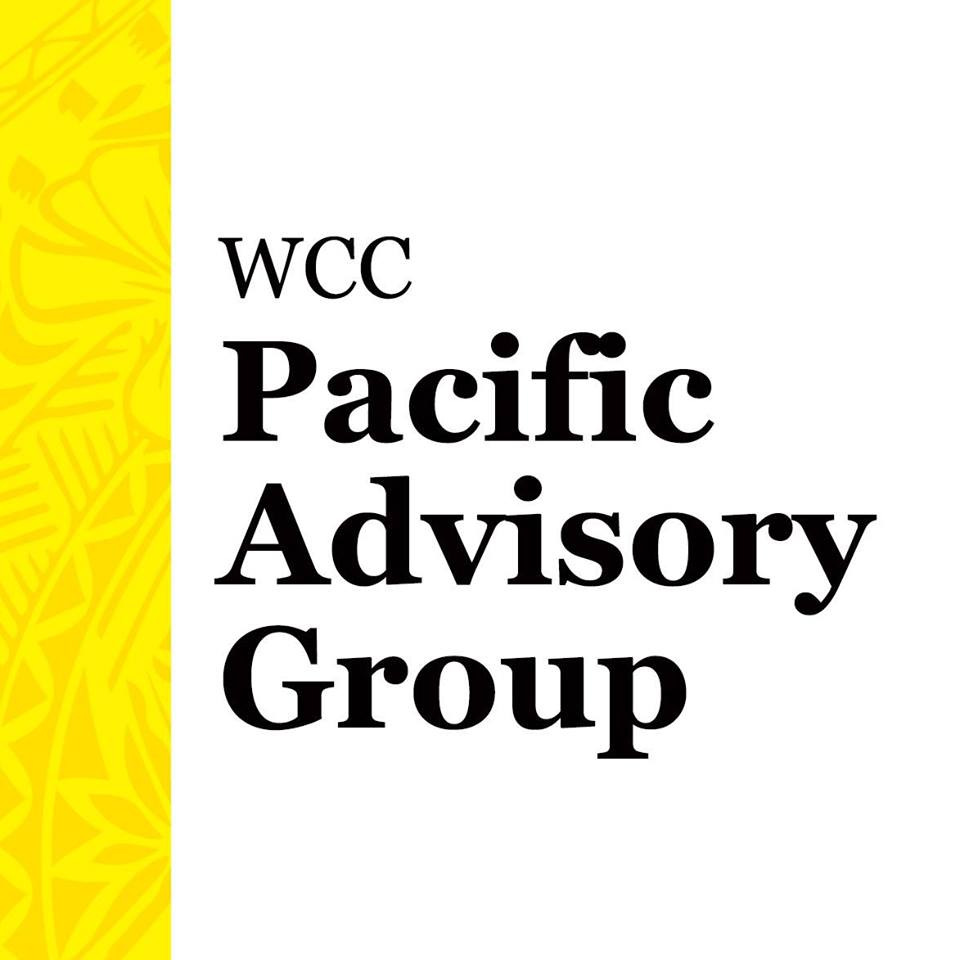 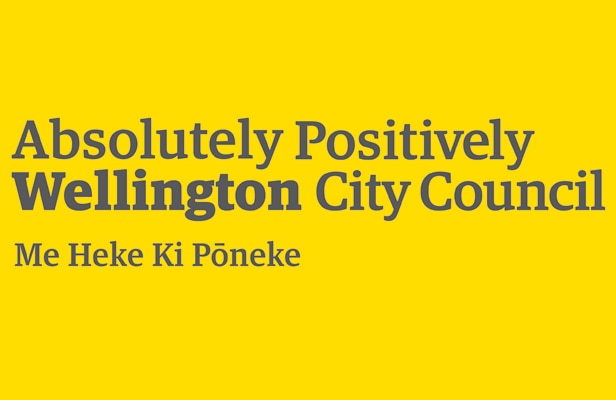 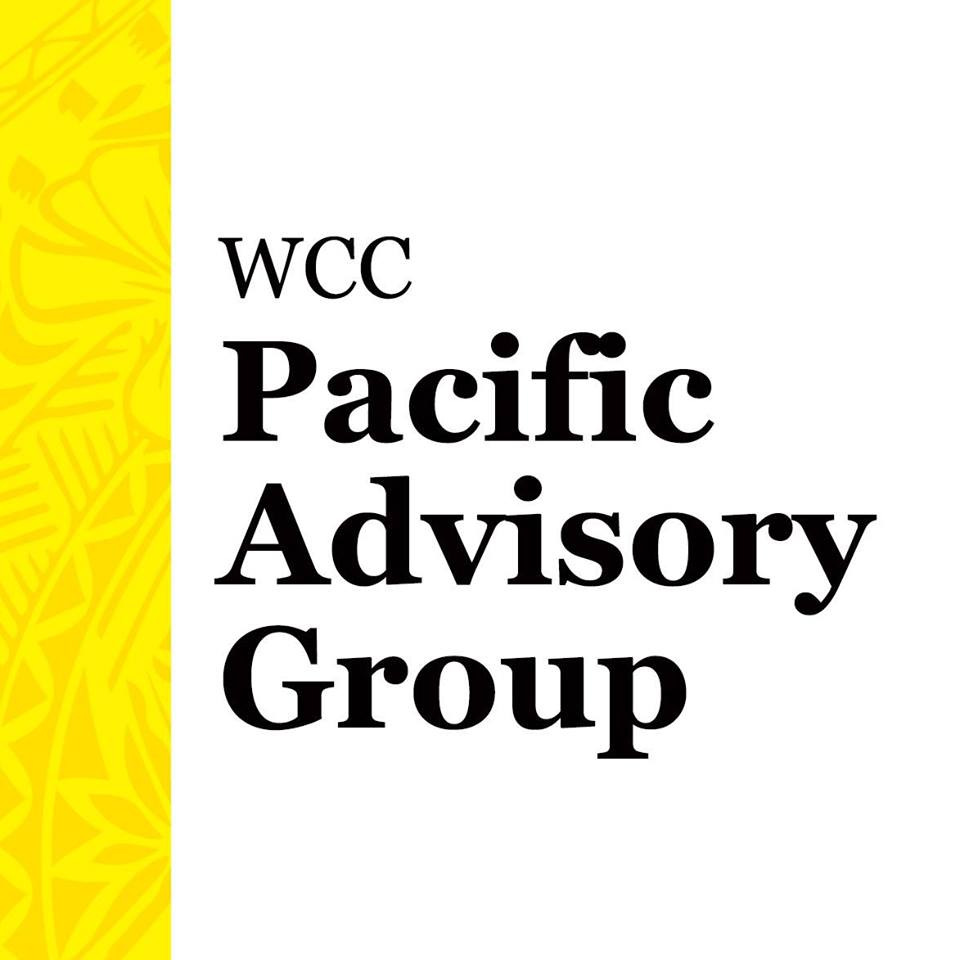 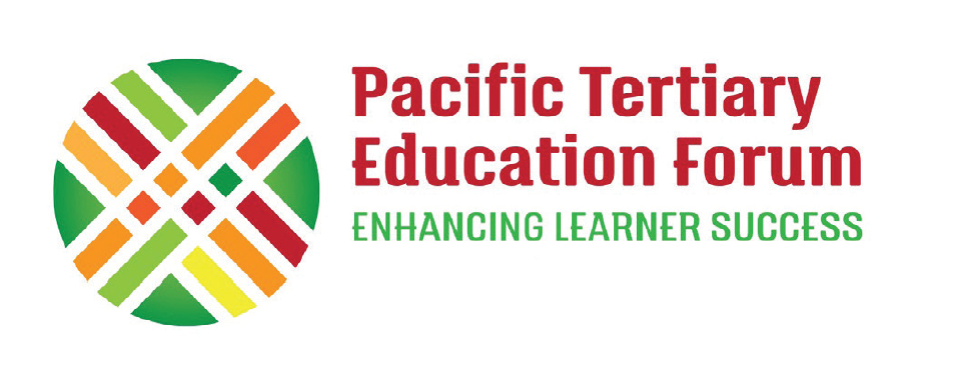 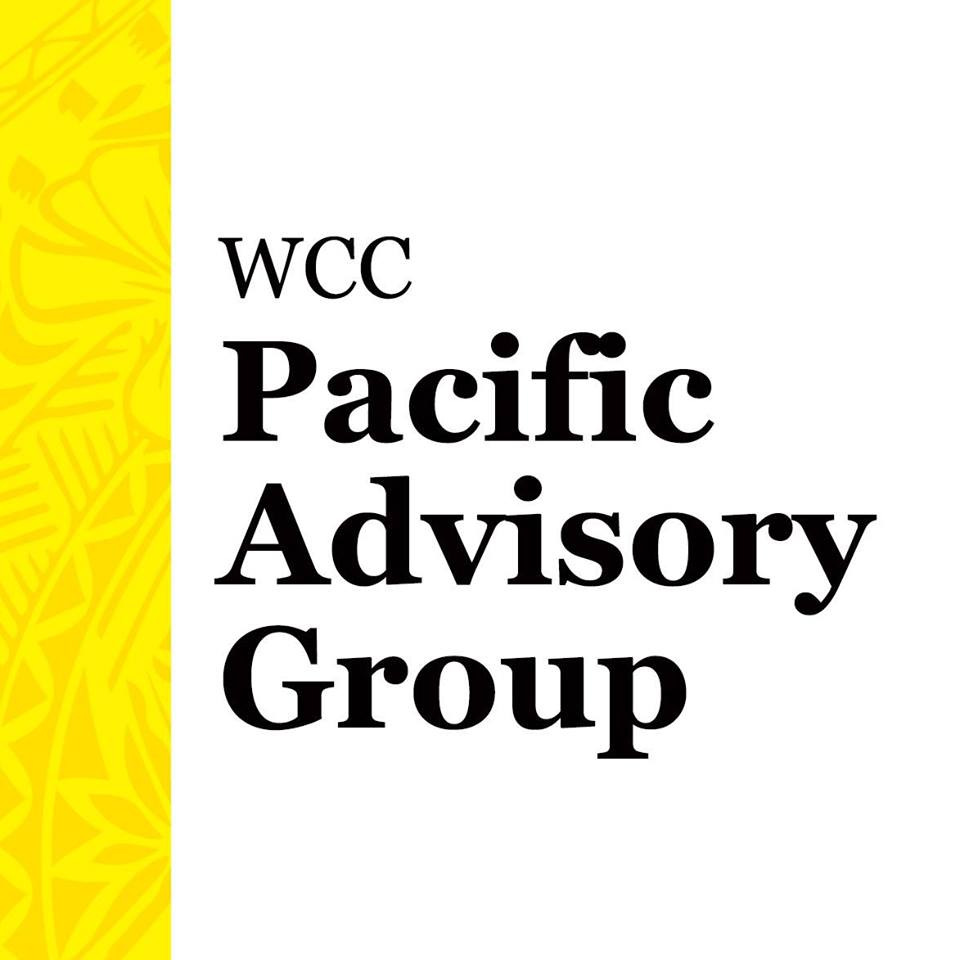 THANK YOU
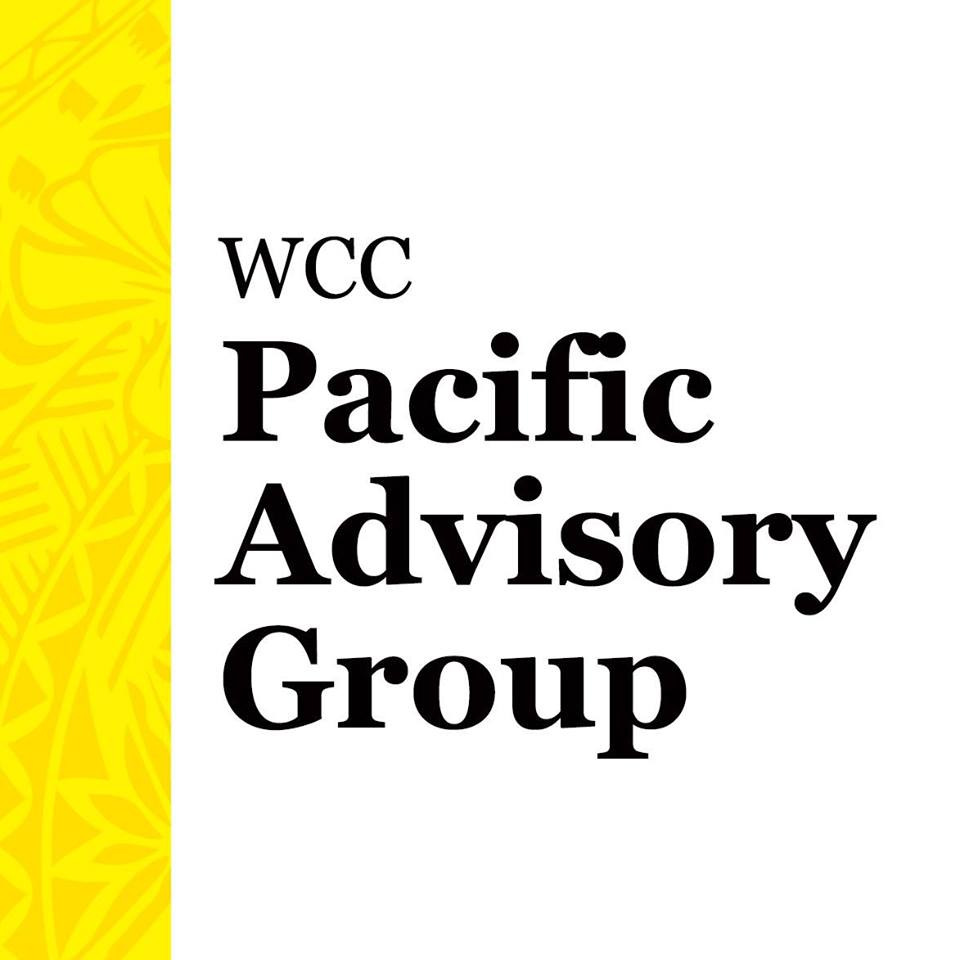